Welcome
Joe Nelson
@begriffs
Brian Lonsdorf
@drboolean
Separation and Recognition
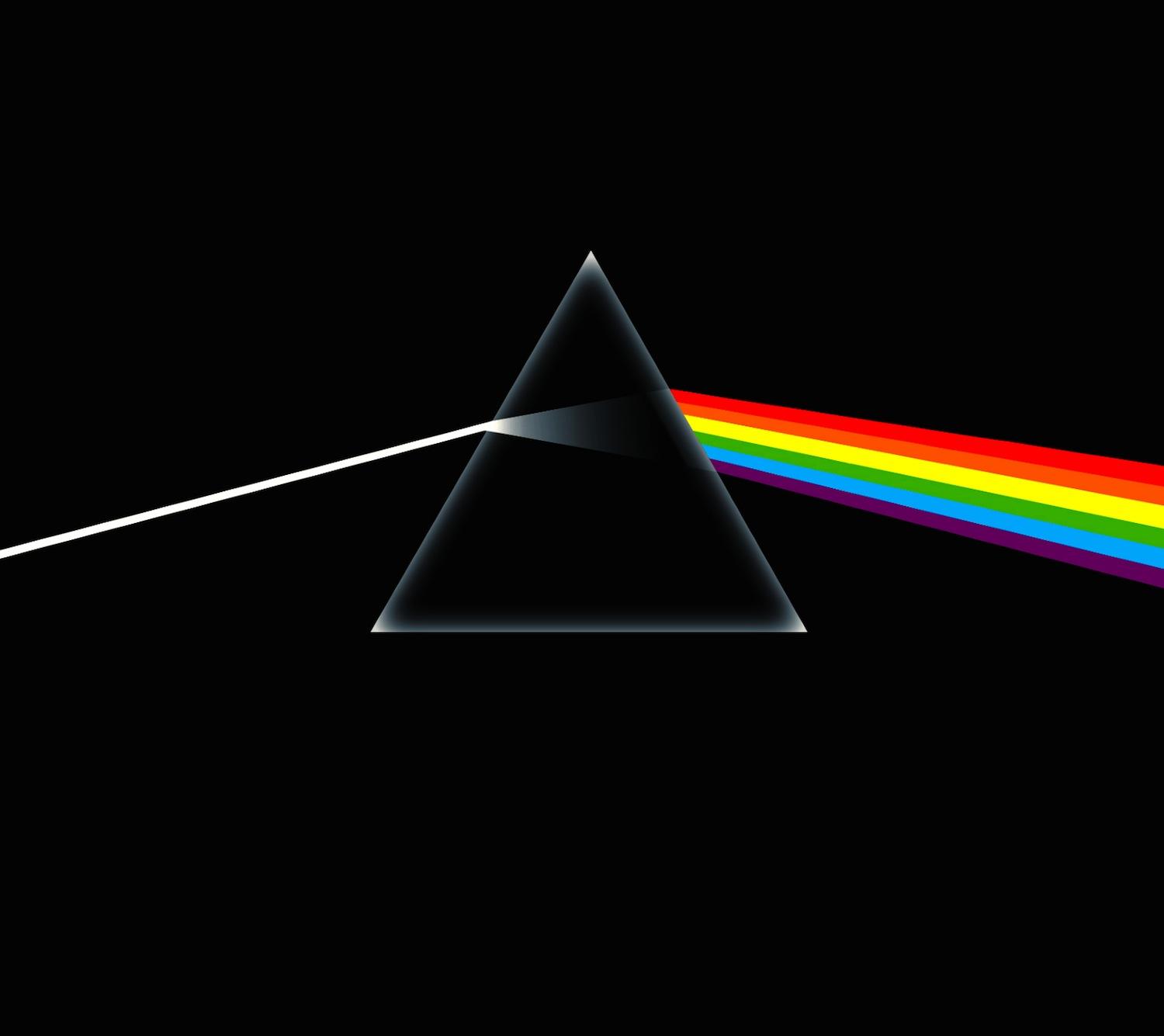 The Soul of Functional Programming
I: The Silence
III: The Demo
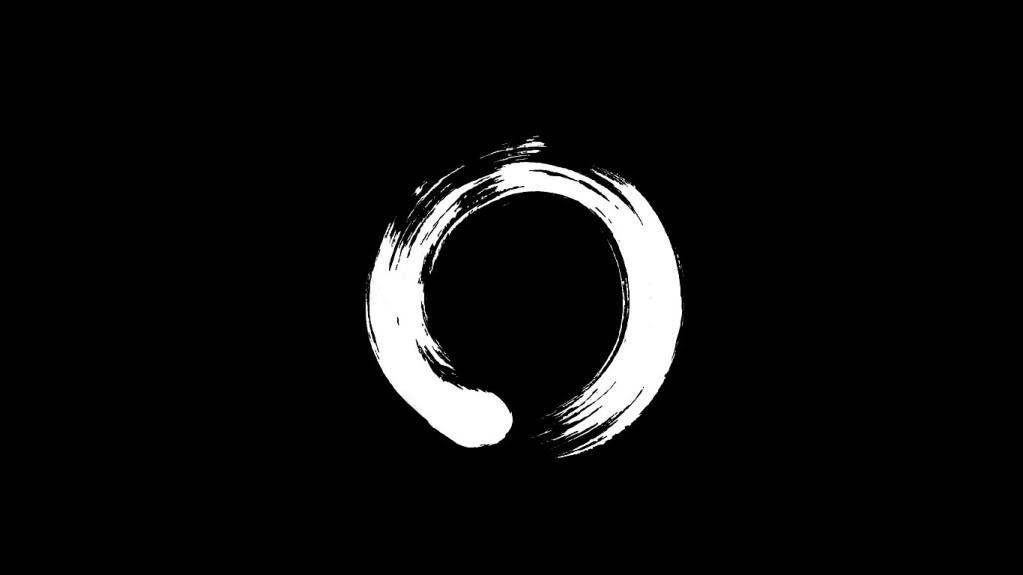 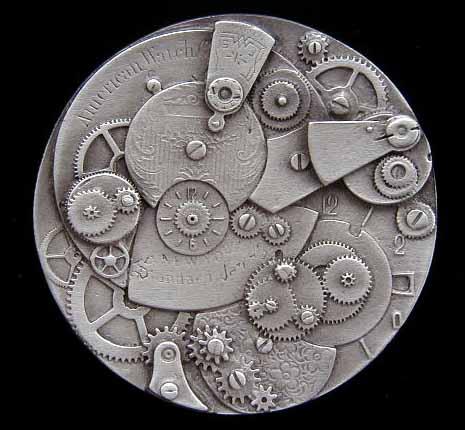 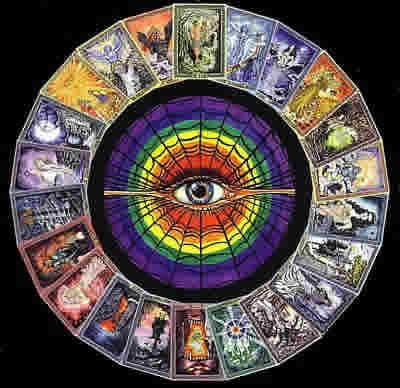 II: The Voyage
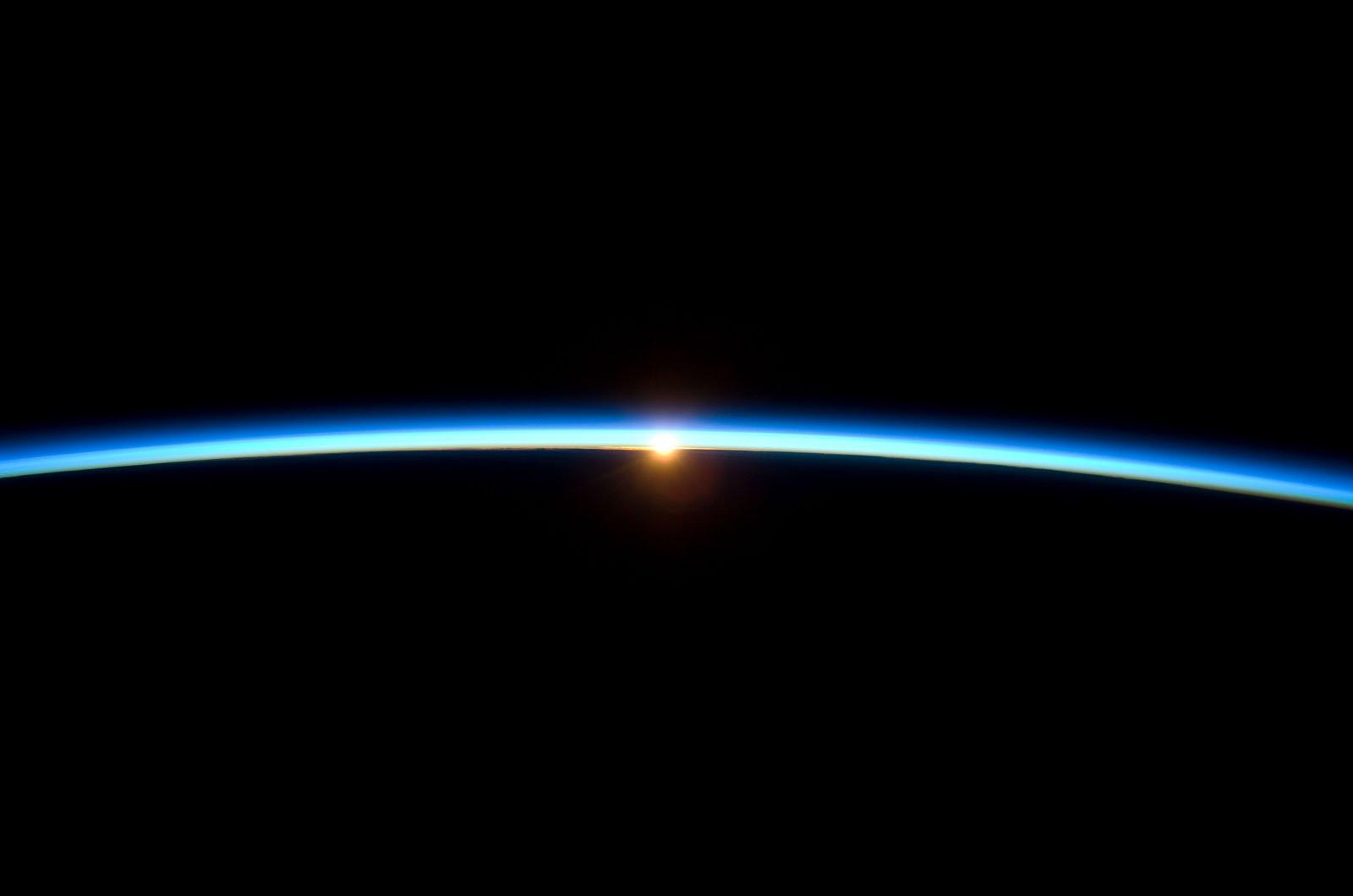 In the Beginning...
there was primordial soup

10 i = 020 i = i + 130 PRINT i; " squared = "; i * i40 IF i >= 10 THEN GOTO 6050 GOTO 2060 PRINT "Program Completed."70 END
• Anything goes
• Everything changes
• Weird names
Discipline Wins
Exercising restraint while coding feels weird at first, but it’s worth it.
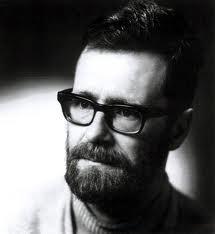 “The goto statement as it stands is just too primitive; it is too much an invitation to make a mess of one's program.”
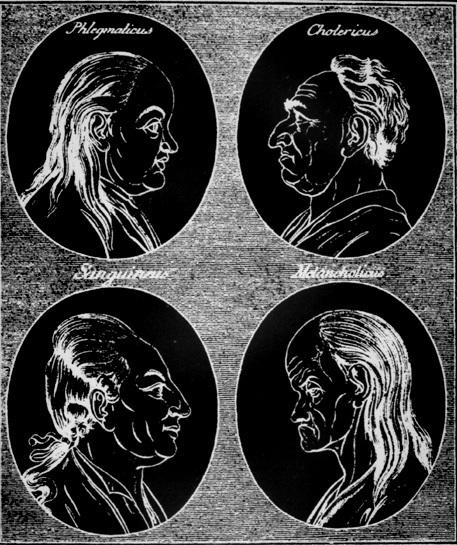 The Symptoms
Custom names
Looping patterns
Glue code
Side effects
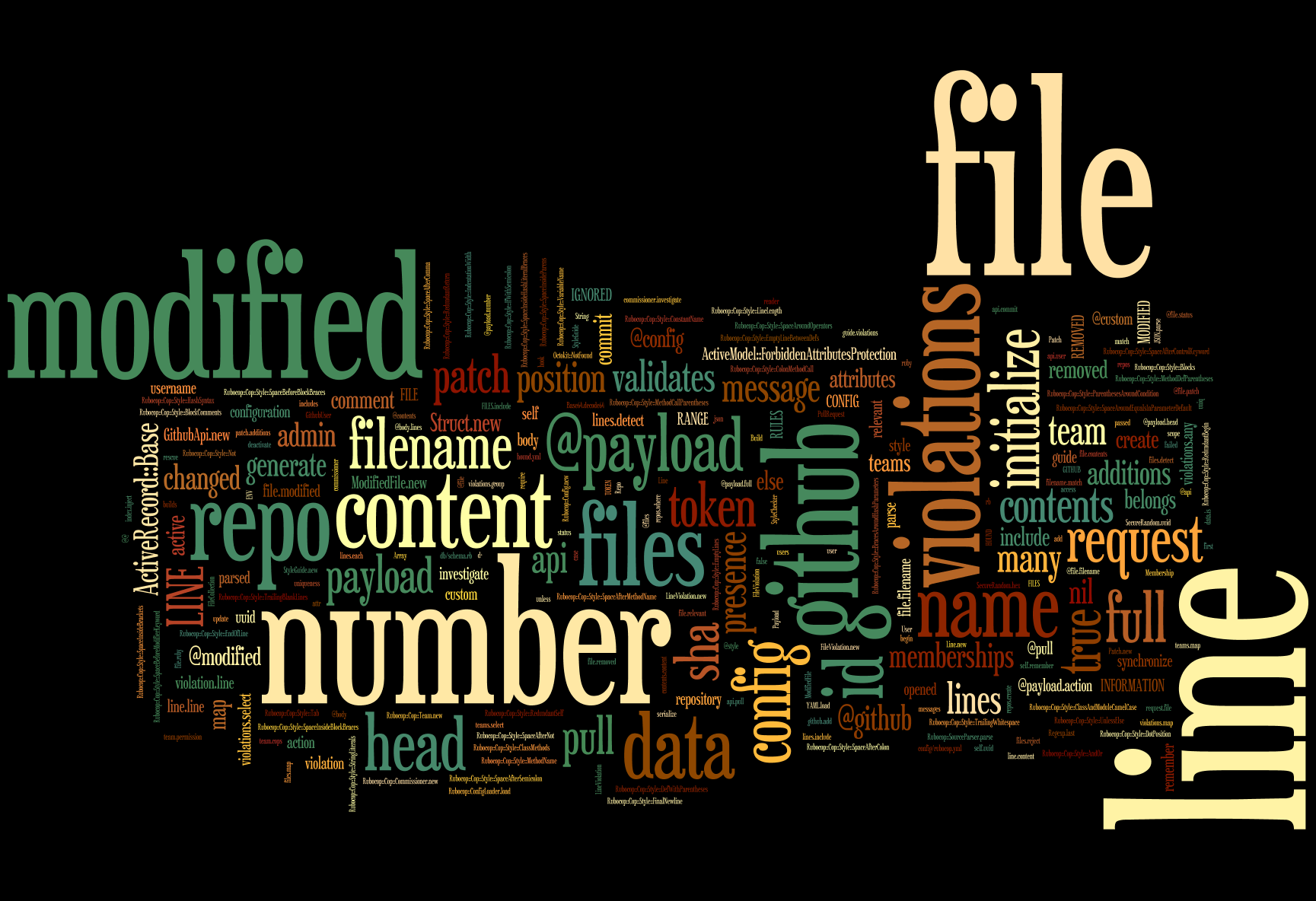 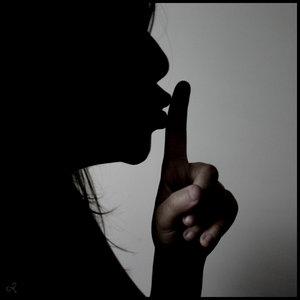 Omit Needless
Names

with separations
and recognitions
separate inputs from environment
Secret input: time
Always works the same
function daysThisMonth() {  var date  = new Date()    , y     = date.getFullYear()    , m     = date.getMonth()    , start = new Date(y, m, 1)    , end   = new Date(y, m + 1, 1);  return (end - start) / (1000 * 60 * 60 * 24);}
function daysInMonth(y, m) {  var start = new Date(y, m - 1, 1)    , end   = new Date(y, m, 1);  return (end - start) / (1000 * 60 * 60 * 24);}
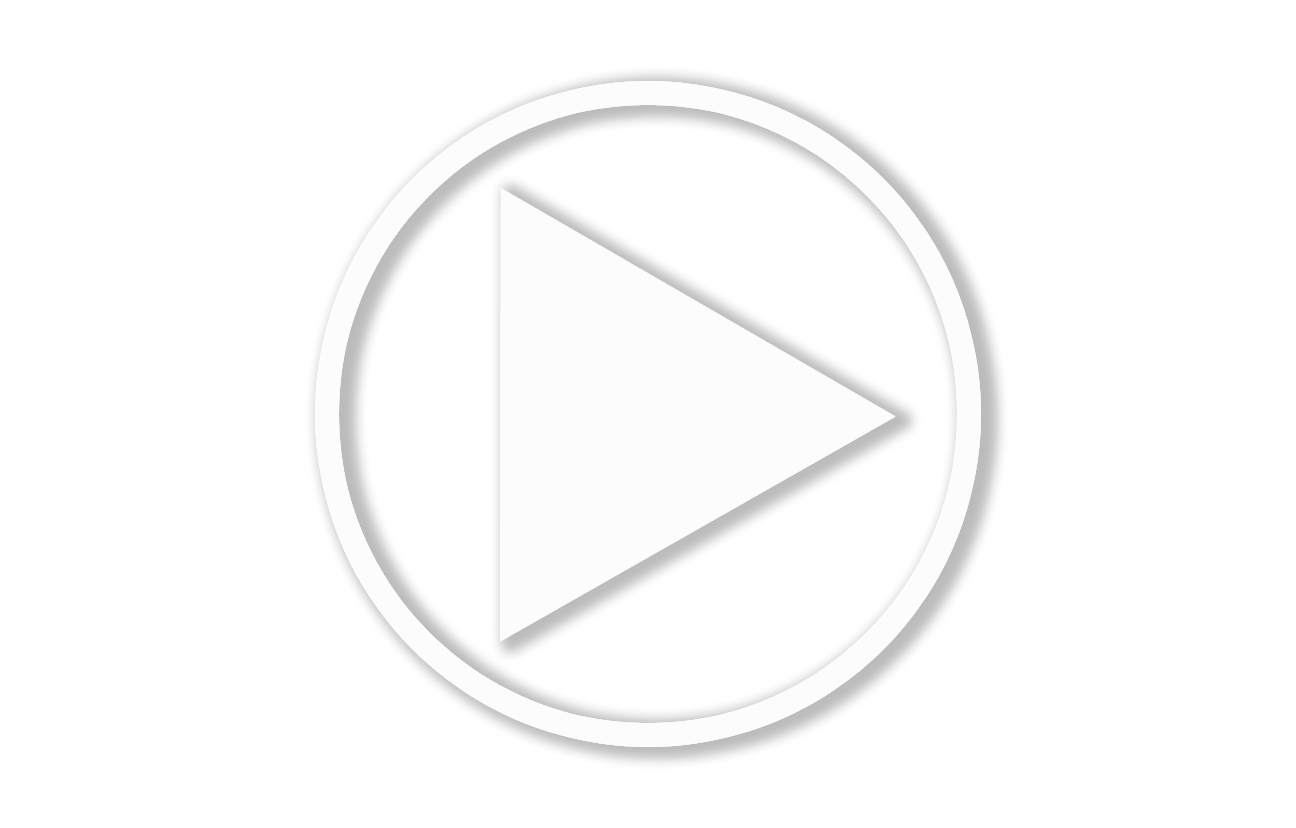 jsbin.com/yoyip
[Speaker Notes: More testable and also portable. E.g. can’t access window from Node.]
separate mutation from calculation
Teaser updates DOM
Merely calculates
function teaser(size, elt) {  setText(elt, slice(0, size, text(elt)));}map(teaser(50), all('p'));
var teaser = slice(0);map(compose(setText, teaser(50), text), all('p'));
Mutation
Mutation
recognize pure functions
Functions that don’t change anything are called “pure.”

Their purity makes them
testable
portable
memoizable
parallelizable
Let’s play pure or impure
function getQueryVariable(variable) {    var query = window.location.search.substring(1);    var vars = query.split('&');    for (var i = 0; i < vars.length; i++) {        var pair = vars[i].split('=');        if (decodeURIComponent(pair[0]) == variable) {            return decodeURIComponent(pair[1]);        }    }}
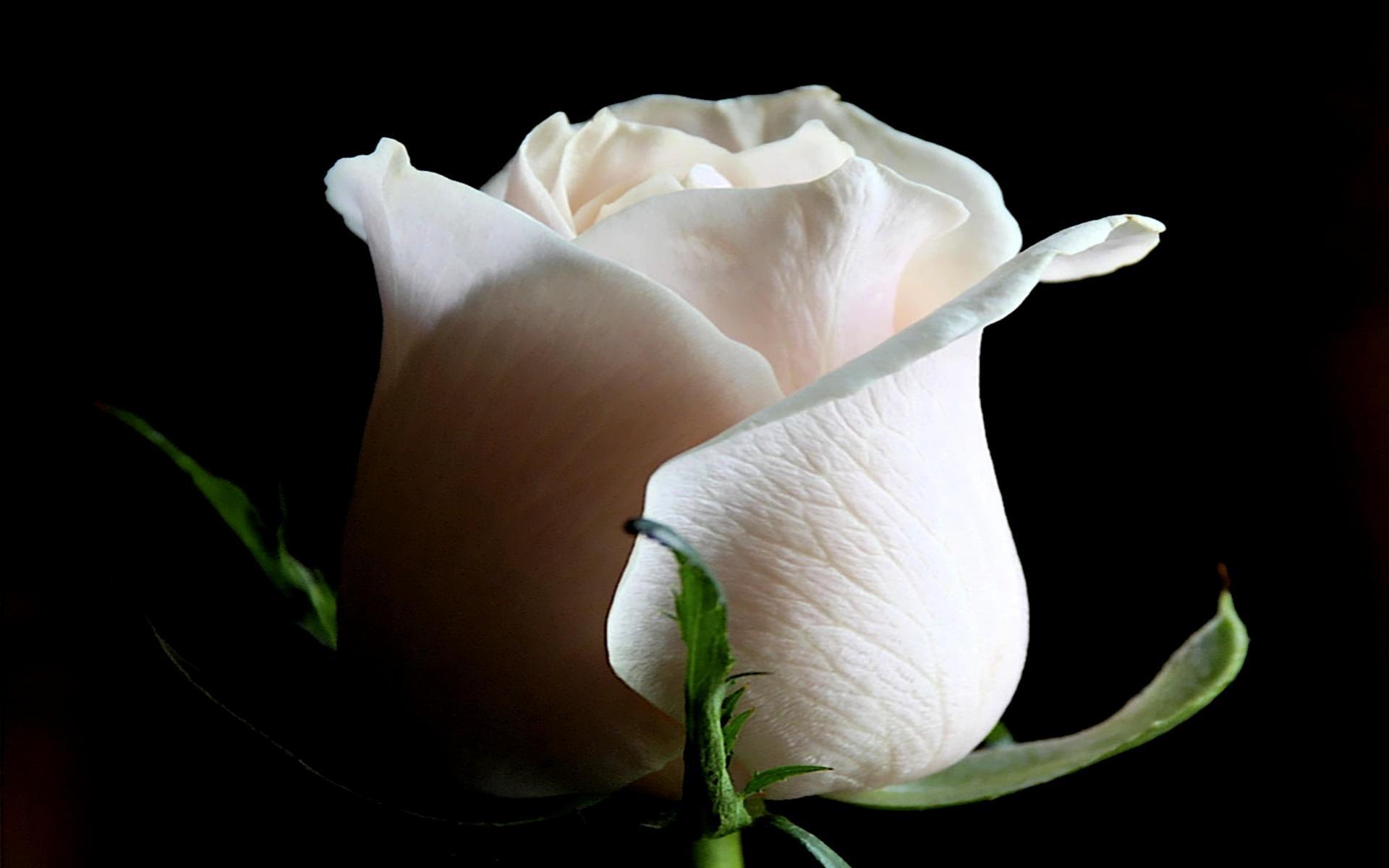 Let’s play pure or impure
function random(m_w, m_z) {  m_z = 36969 * (m_z & 65535) + (m_z >> 16);  m_w = 18000 * (m_w & 65535) + (m_w >> 16);  return (m_z << 16) + m_w;}
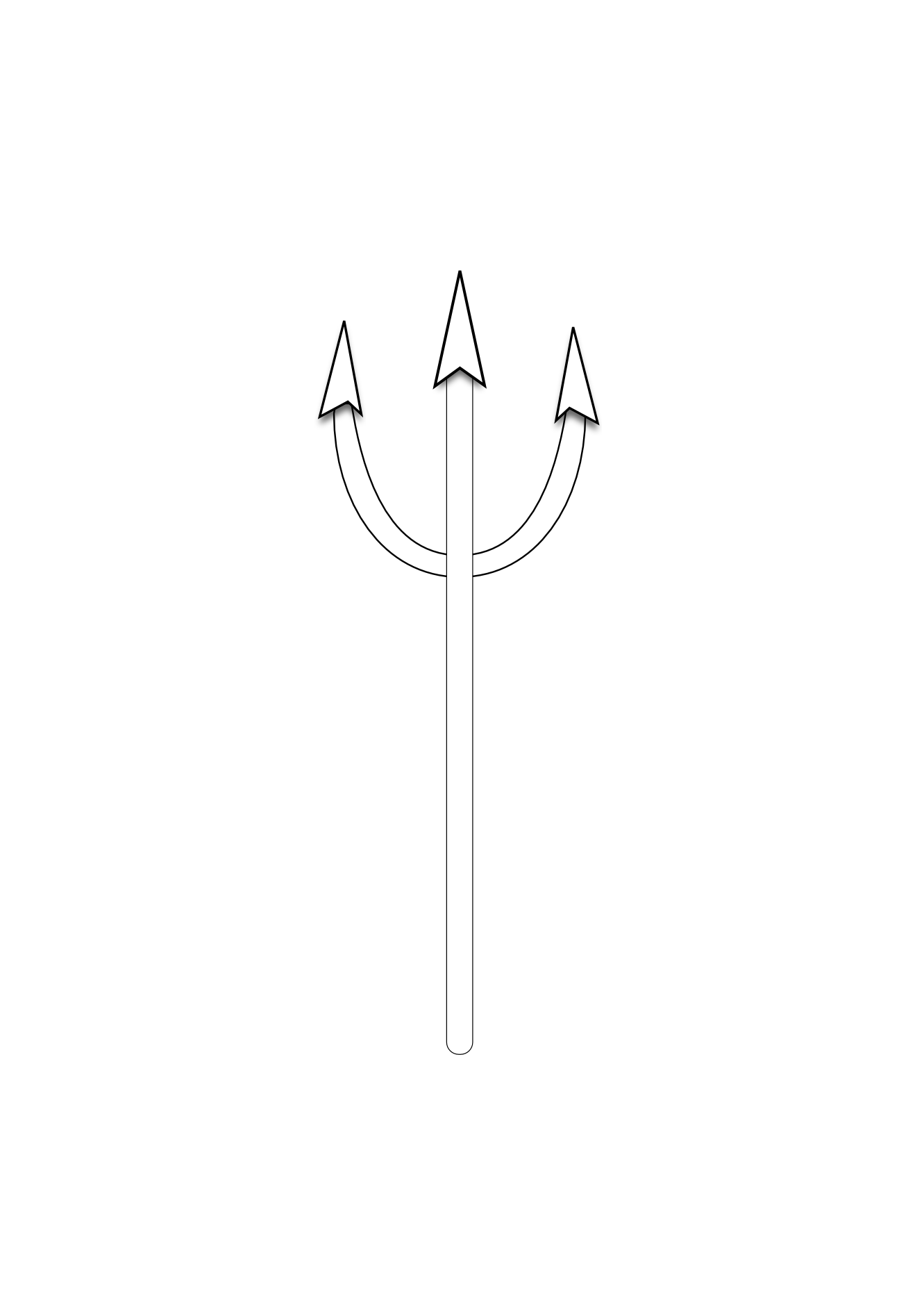 Let’s play pure or impure
function chattyAdd(a, b, console) {  var c = a+b;  console.log(a, '+', b, '=', c);  return c;}
separate functions from rules
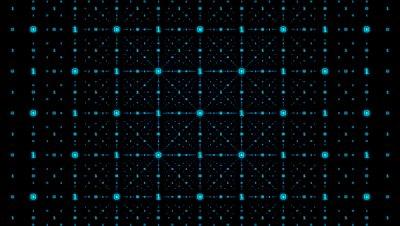 functions are nouns
separate functions from rules
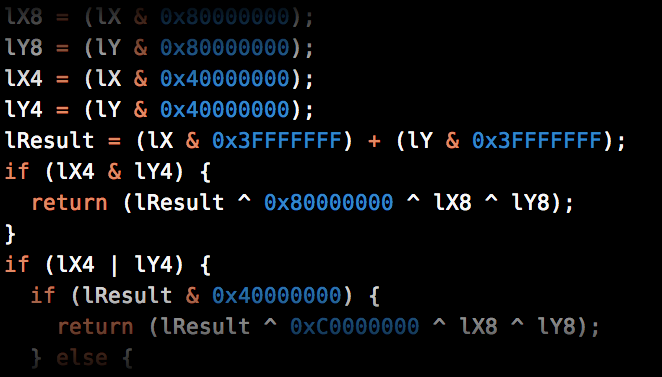 Intension
Extension
Set theoretically
Every function is
a single-valued collection of pairs
NOT THIS
THIS
...
(-2, -1)
(0 , 0 )
(2 , 1 )
(4 , 2 )
(8 , 4 )
...
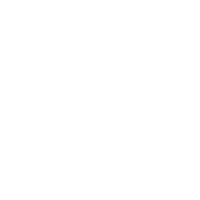 (1, D)
(2, B)
(2, C)
One input, one output
...
(-2, -1)
(0 , 0 )
(2 , 1 )
(4 , 2 )
(8 , 4 )
...
Domain
Range
… -2 0 2 4 8 ...
… -1 0 1 2 4 ...
Pulling it into JS
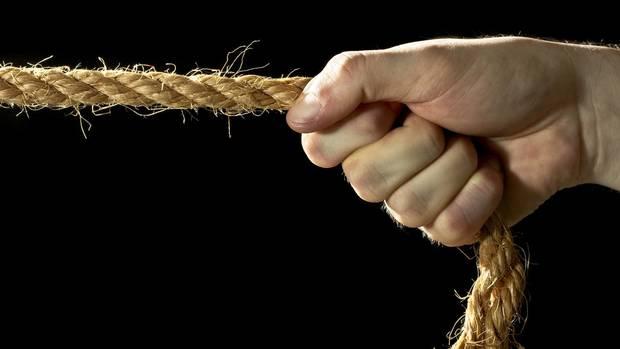 separate arity from functions
function get(property, object) {  return object[property];}

var people = [ {name: ...}, ... ];
Args up front
More args later
function getPersonName(person) {  return get('name', person);}var names = people.map(getPersonName);
// ☆☆ MAGIC! ☆☆
var names = people.map(get('name'));
01 function curry(fn) {02   return function() {03     if (fn.length > arguments.length) {04       var slice = Array.prototype.slice;05       var args = slice.apply(arguments);06       return function() {07         return fn.apply(08           null, args.concat(slice.apply(arguments)));09       };10     }11     return fn.apply(null, arguments);12   };13 }
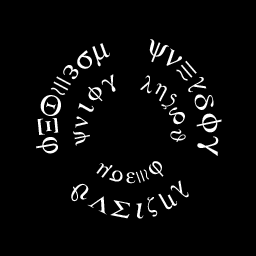 Our code becomes
var get = curry(function (property, object) {  return object[property];});
var names = people.map(get('name'));
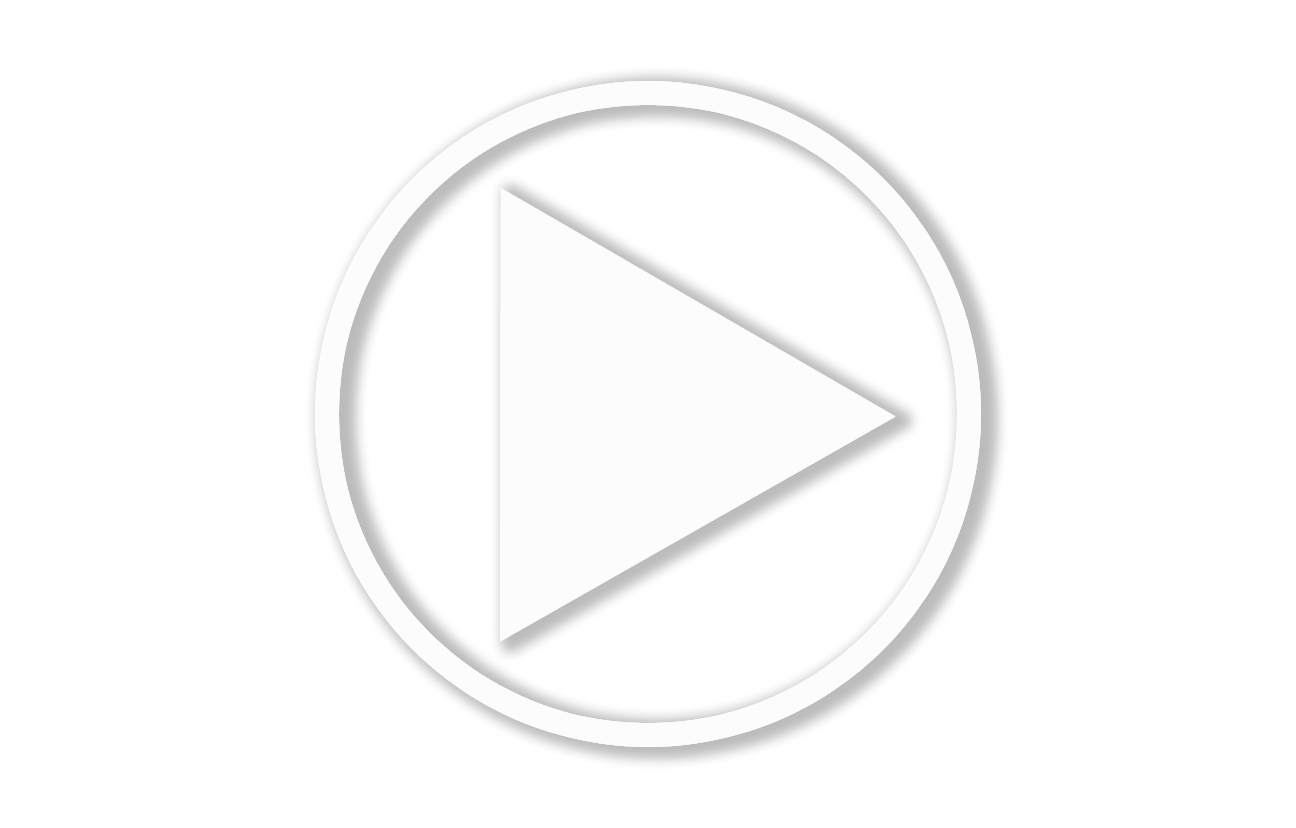 jsbin.com/romun

answers: http://jsbin.com/huqif
Example currying
var words = function(str) {  return split(' ', str);};words("Jingle bells Batman smells");//=> ['Jingle', 'bells', 'Batman', 'smells']
var words = split(' ');words("Jingle bells Batman smells");//=> ['Jingle', 'bells', 'Batman', 'smells']
Example currying
var greater = function(x,y){ return x > y ? x : y; };
var max = reduce(greater, -Infinity)
max([323,523,554,123,5234])//=> 5234
var max = function(xs) {  return reduce(greater, -Infinity, xs);};

max([323,523,554,123,5234])//=> 5234
[Speaker Notes: Notice that reduce, not greater, is not curried.]
Back to weird noun-function land
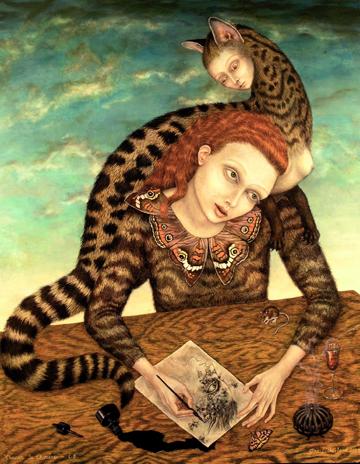 functions can “meld” aka compose
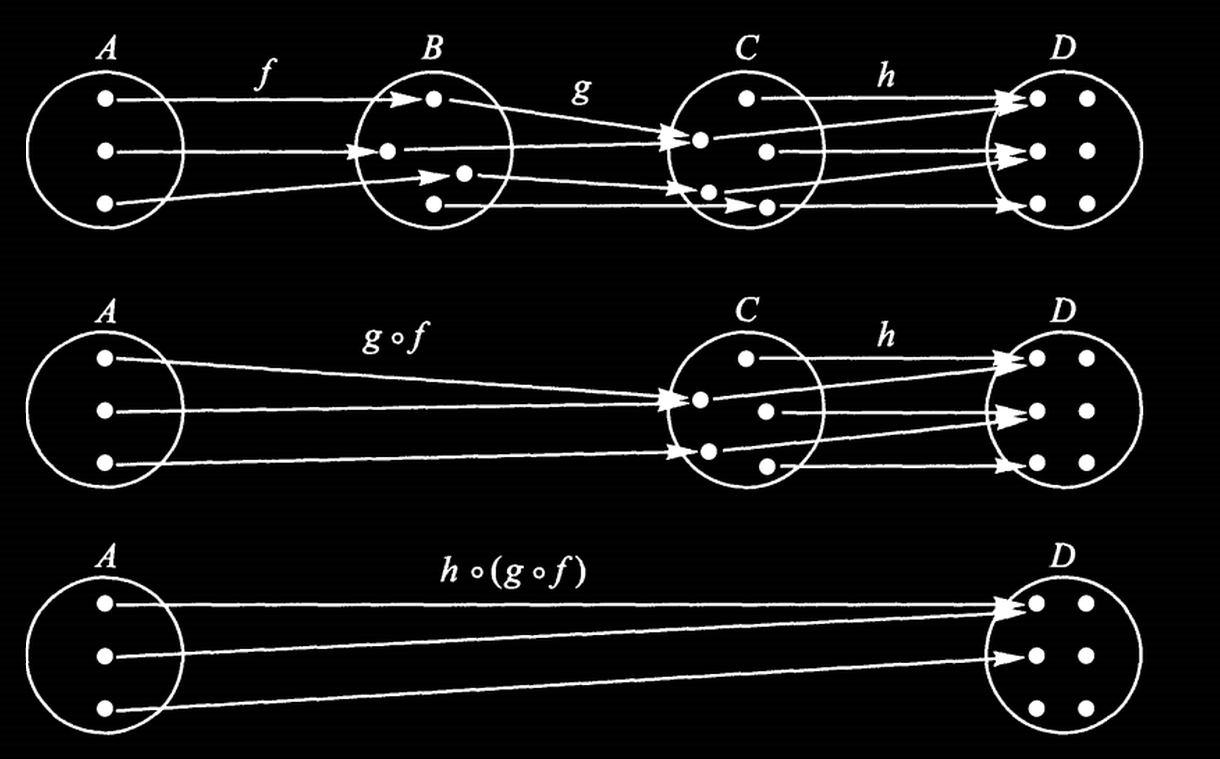 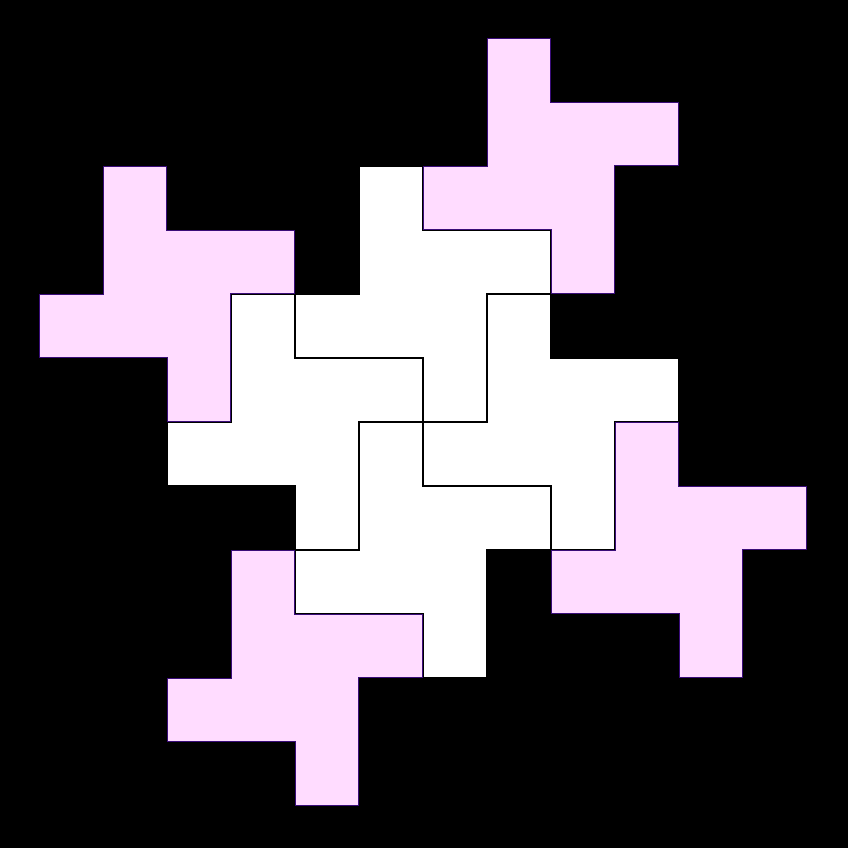 Aside: categories
Zooming way out from code

You start seeing similarities

Pure functions are the arrows of a “category”

Brian will show you more in The Journey
separate composition from args
Javascript code composes functions all the time

But too often it uses unnecessary arguments
example “glue” names
To compose the logging and message extraction we created a function and a “glue” name called error.
on_error(function(error) { log(error.message);});
Simplified compose function
function compose(g, f) {  return function(x) {    return g(f(x));  };}
This function does not care what is inside f or g.  It produces a new function that pushes a value through.
“olleH” ← “Hello” ← “hello”
compose(   reverse,          properNoun  )
Cut out the middle man
on_error( compose(log, get('message')) );
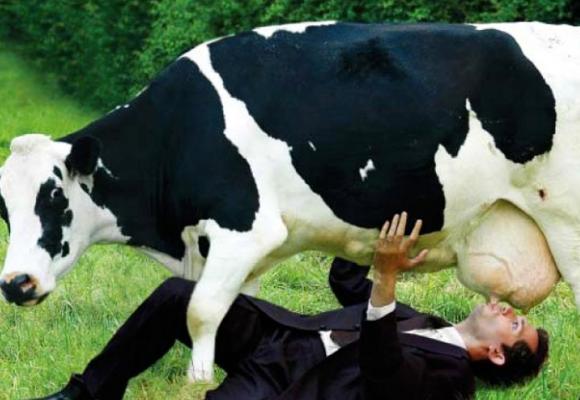 Cut out the middle man
on_error( compose(log, get('message')) );
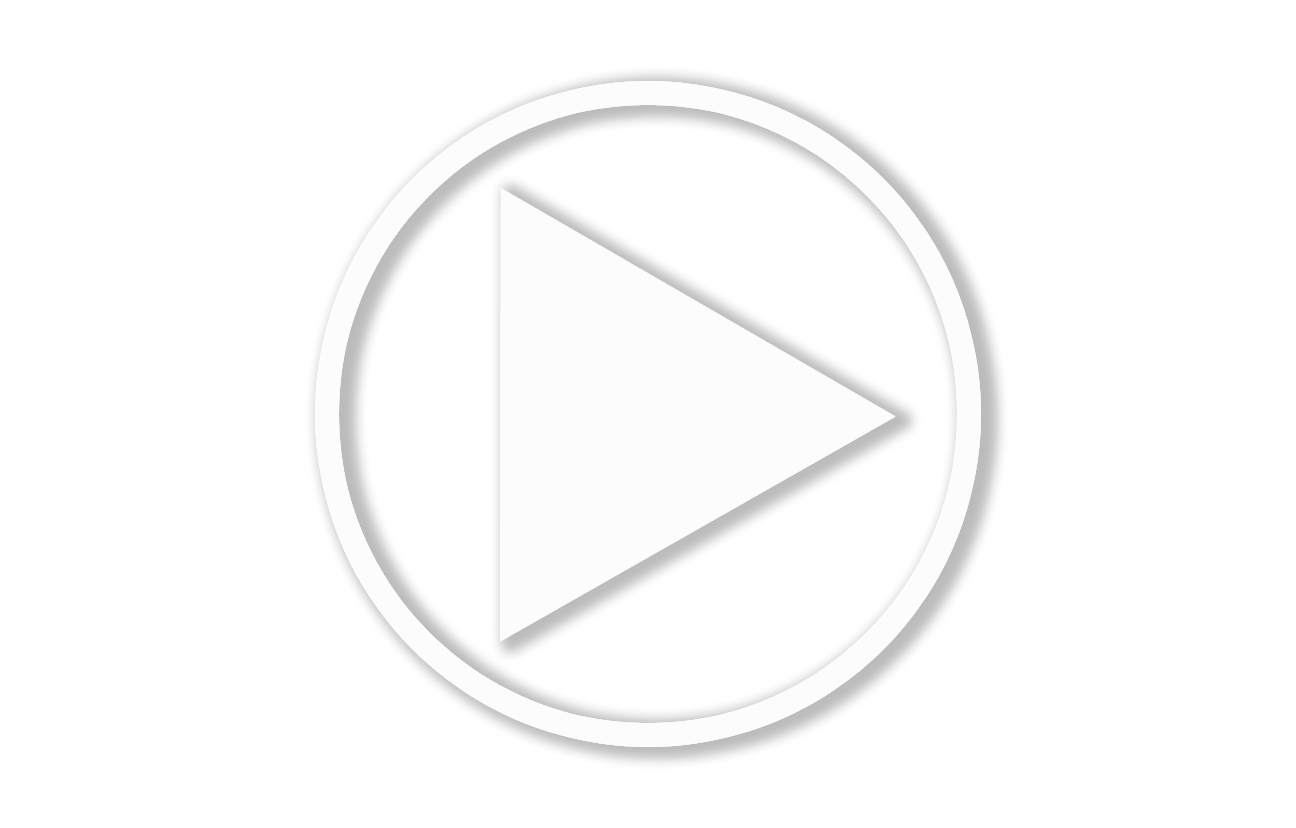 jsbin.com/jevag

answers: http://jsbin.com/lutug
(sorry)
recognize most loops are one of
reduce
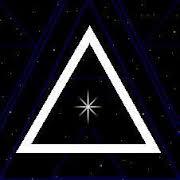 filter
map
If you write a loop you get an F !
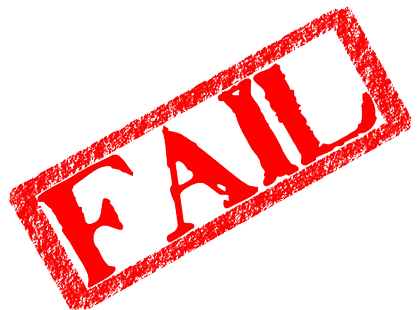 Loops
In review...
Make all function inputs explicit as arguments.
These arguments can be provided over time, not just all at once.
Try not to modify outside things.
Compose without “glue” variables.
End of Part I
The Silence
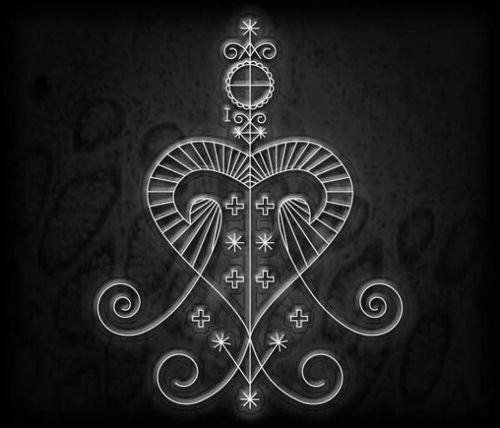 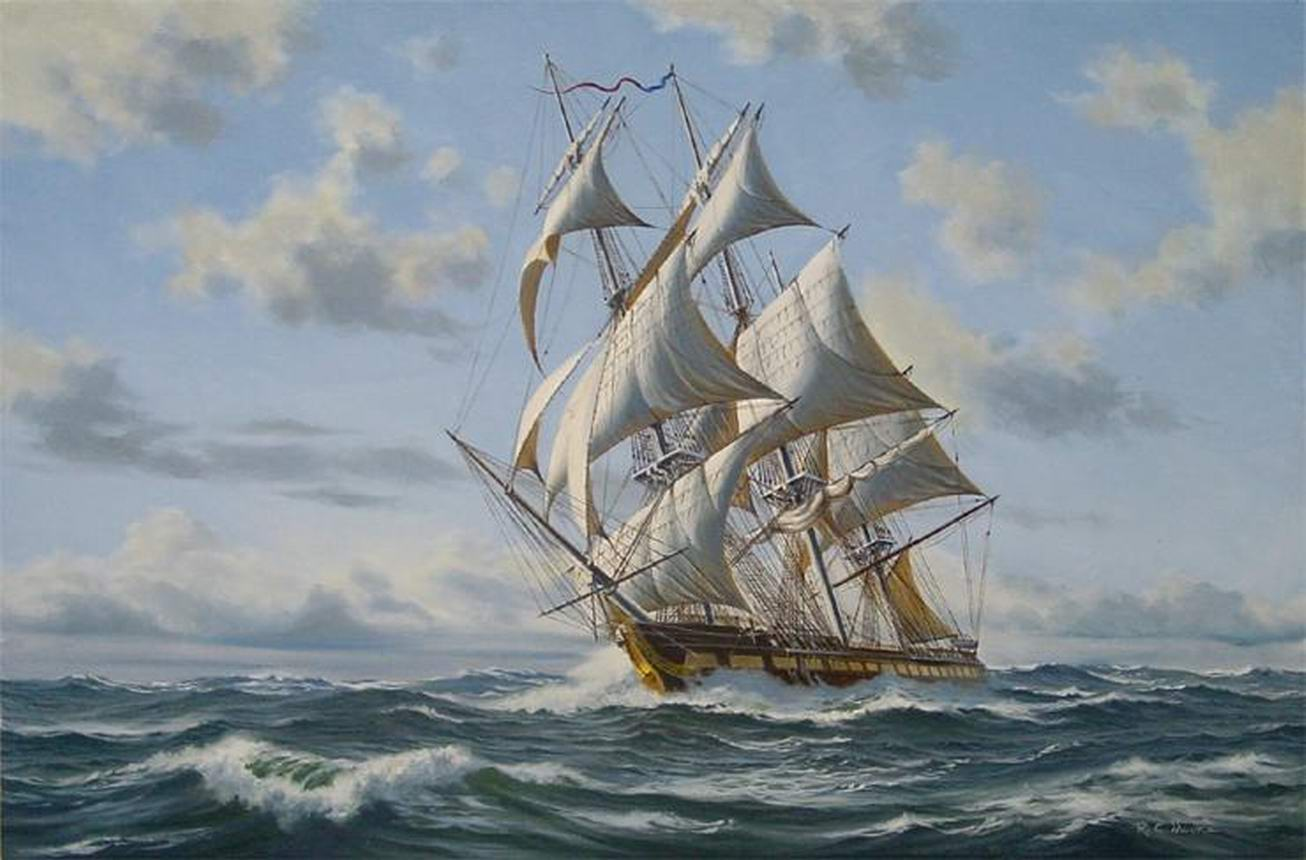 Part II

The Voyage
add(1, 1)//=> 2
[Speaker Notes: Bored? bitly for cata]
// associativeadd(add(1, 2), 4) == add(1, add(2, 4))// commutativeadd(4, 1) == add(1, 4)// identityadd(n, 0) == n// distributivemultiply(2, add(3,4)) == add(multiply(2, 3), multiply(2, 4))
[Speaker Notes: Bored? bitly for cata]
add("ta", "cos")//=> tacosadd(9.2, 0.5)//=> 9.7add([1,2,3], [4,5,6])//=> [1,2,3,4,5,6]
[Speaker Notes: Bored? bitly for cata]
Category Theory
compose :: (b -> c) -> (a -> b) -> (a -> c)id :: a -> a
Category Laws
// left identitycompose(id, f)  == f// right identitycompose(f, id)  == f// associativitycompose(compose(f, g), h)  == compose(f, compose(g, h))
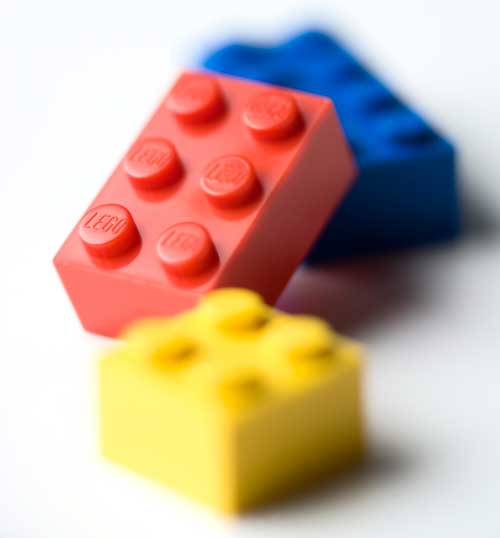 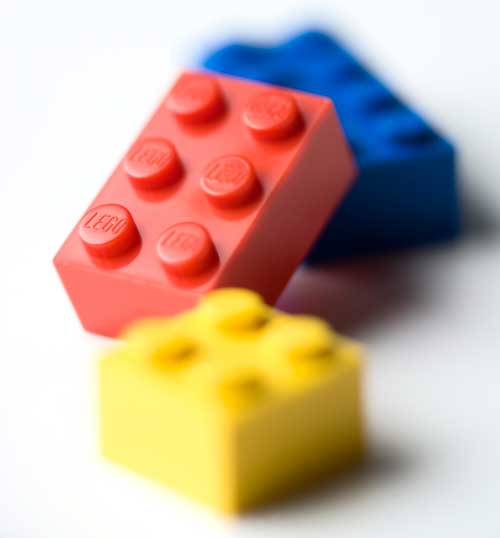 Nulls
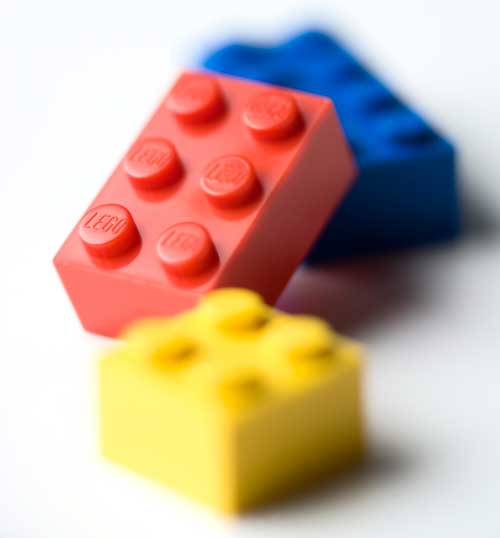 Nulls

Callbacks
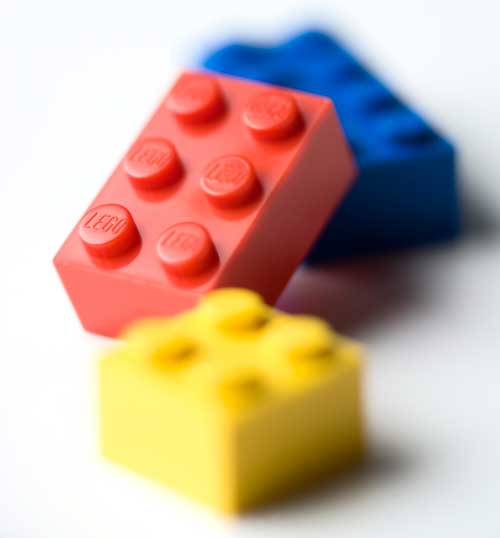 Nulls

Callbacks

Errors
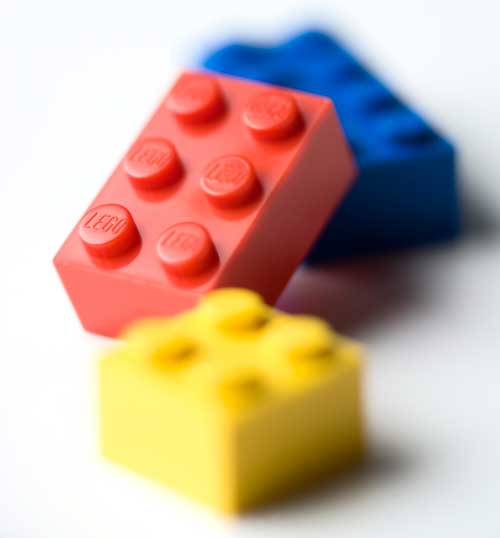 Nulls

Callbacks

Errors

Side effects
Objects
Containers/Wrappers for values
No methods
Not nouns
Probably won’t be making your own often


*think of it this way for now.
Objects
var _Container = function(val) {  this.val = val;}var Container = function(x) { return new _Container(x); };
Container(3)
//=> _Container {val: 3}
[Speaker Notes: Bored? bitly for cata]
Objects
capitalize("flamethrower")//=> "Flamethrower"

capitalize(Container("flamethrower"))
//=> [object Object]
[Speaker Notes: Bored? bitly for cata]
Objects
var _Container.prototype.map = function(f) {  return Container(f(this.val));}Container("flamethrower").map(function(s){ return capitalize(s) })

//=> Container(“Flamethrower”)
[Speaker Notes: Bored? bitly for cata]
Objects
var _Container.prototype.map = function(f) {  return Container(f(this.val));}Container("flamethrower").map(capitalize)

//=> Container(“Flamethrower”)
[Speaker Notes: Bored? bitly for cata]
Objects
Container(3).map(add(1))
//=> Container(4)

[3].map(add(1))
//=> [4]
[Speaker Notes: Bored? bitly for cata]
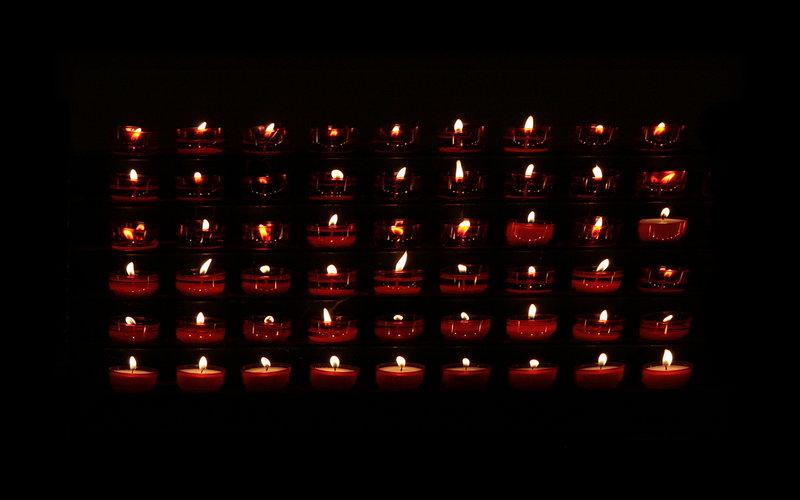 the true map
goes within
Objects
Container([1,2,3]).map(reverse).map(first)//=> Container(3)

Container("flamethrower").map(length).map(add(1))
//=> Container(13)
[Speaker Notes: Bored? bitly for cata]
Objects
var map = _.curry(function(f, obj) {  return obj.map(f)})

Container(3).map(add(1)) // Container(4)
map(add(1), Container(3)) // Container(4)
[Speaker Notes: Bored? bitly for cata]
Objects
map(match(/cat/g), Container("catsup"))
//=> Container([“cat”])

map(compose(first, reverse), Container("dog"))
//=> Container(“g”)
[Speaker Notes: Bored? bitly for cata]
Functor
“An object or data structure you can map over”

functions: map
Them pesky nulls
var getElement = document.querySelectorvar getNameParts = compose(split(' '), get('value'), getElement)getNameParts('#full_name')//=> ['Jonathan', 'Gregory', 'Brandis']
[Speaker Notes: Bored? bitly for cata]
Them pesky nulls
var getElement = document.querySelectorvar getNameParts = compose(split(' '), get('value'), getElement)getNameParts('#fullname')//=> Boom!
[Speaker Notes: Bored? bitly for cata]
Maybe
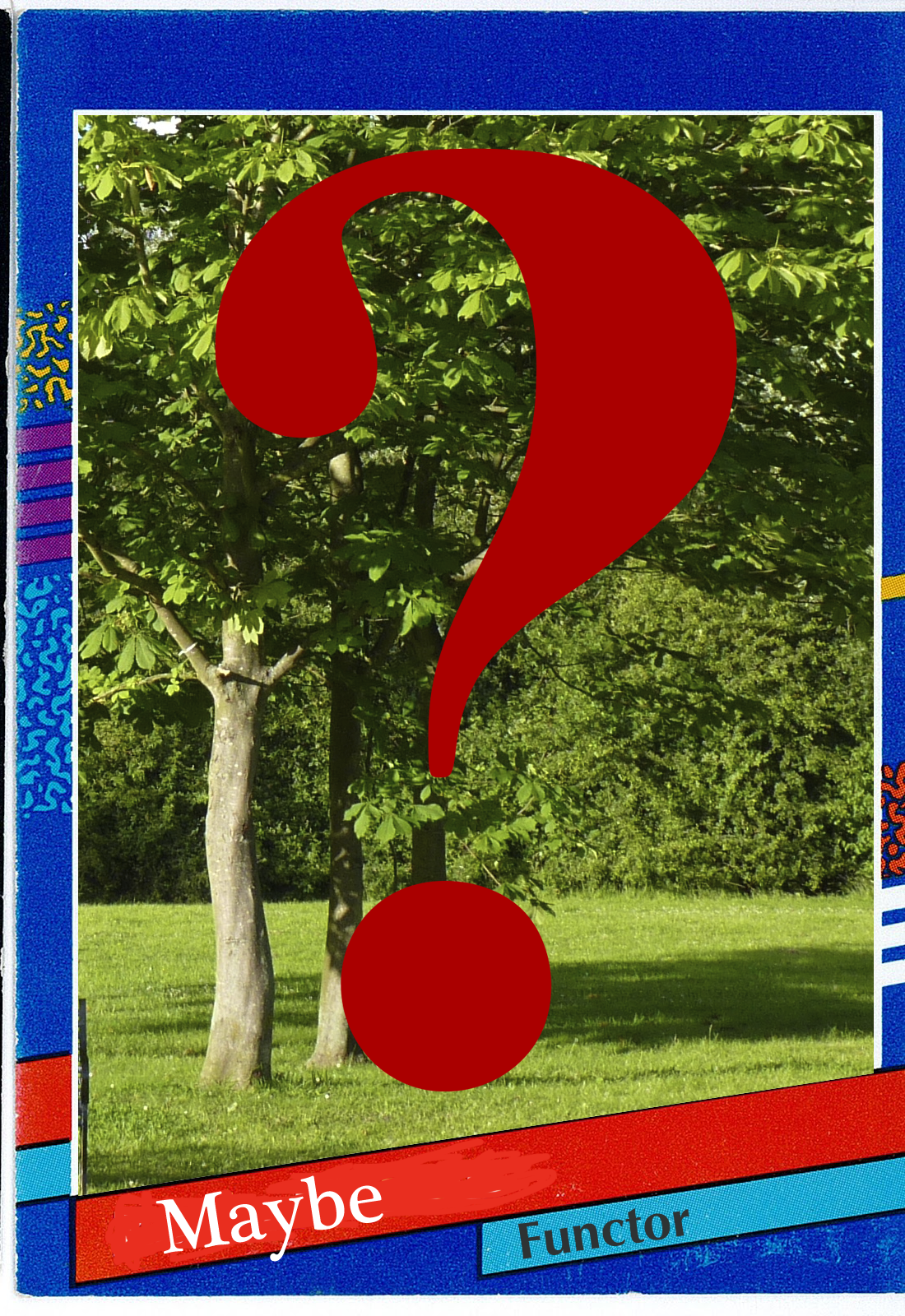 Captures a null check

The value inside may not be there

Sometimes has two subclasses Just / Nothing

Sometimes called Option with subclasses Some/None
[Speaker Notes: Bored? bitly for cata]
Maybe
var _Maybe.prototype.map = function(f) {  return this.val ? Maybe(f(this.val)) : Maybe(null);}
map(capitalize, Maybe("flamethrower"))//=> Maybe(“Flamethrower”)
[Speaker Notes: Bored? bitly for cata]
Maybe
var _Maybe.prototype.map = function(f) {  return this.val ? Maybe(f(this.val)) : Maybe(null);}
map(capitalize, Maybe(null))//=> Maybe(null)
[Speaker Notes: Bored? bitly for cata]
Maybe
var firstMatch = compose(first, match(/cat/g))

firstMatch("dogsup")//=> Boom!
[Speaker Notes: Bored? bitly for cata]
Maybe
var firstMatch = compose(map(first), Maybe, match(/cat/g))

firstMatch("dogsup")//=> Maybe(null)
[Speaker Notes: Bored? bitly for cata]
Maybe
var firstMatch = compose(map(first), Maybe, match(/cat/g))

firstMatch("catsup")//=> Maybe(“cat”)
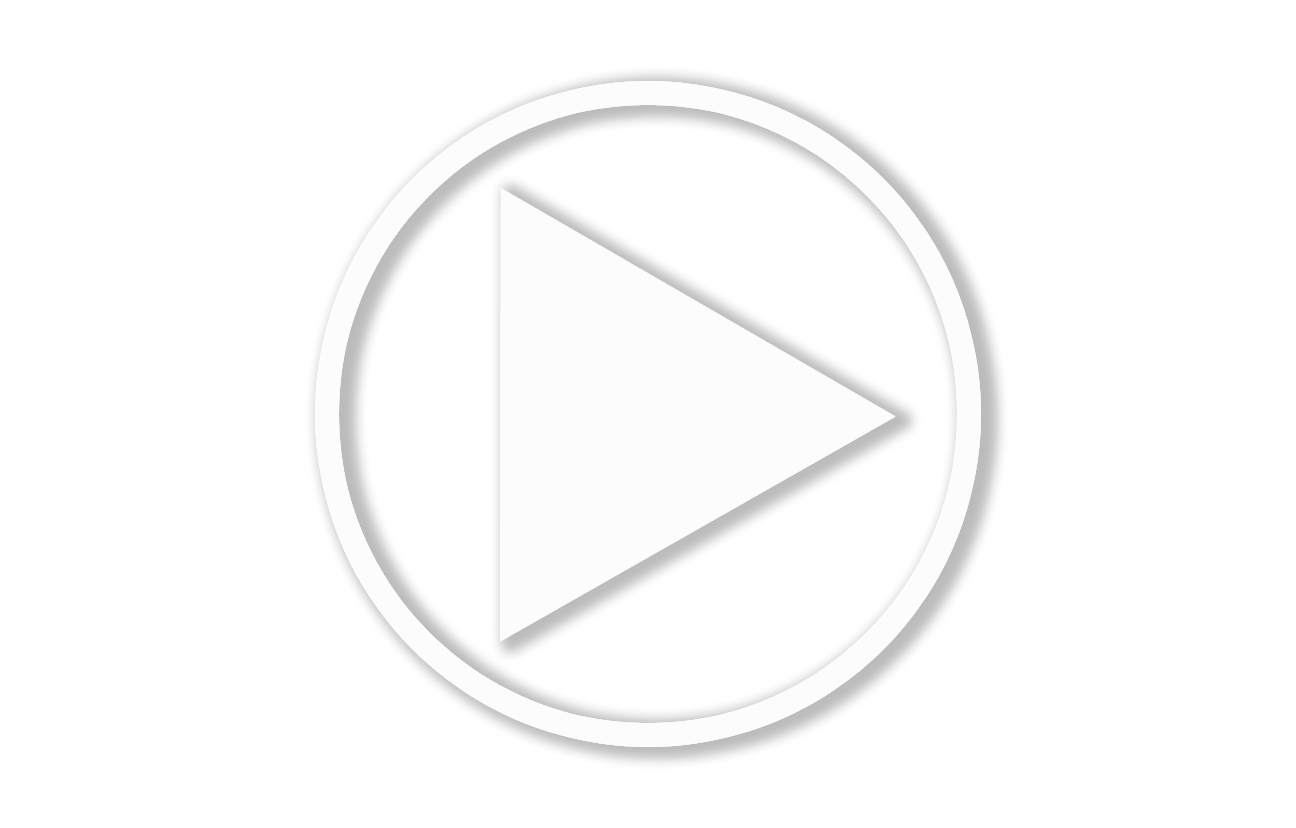 http://jsbin.com/yumog/

answers: http://jsbin.com/sopewomi
[Speaker Notes: Bored? bitly for cata]
Either
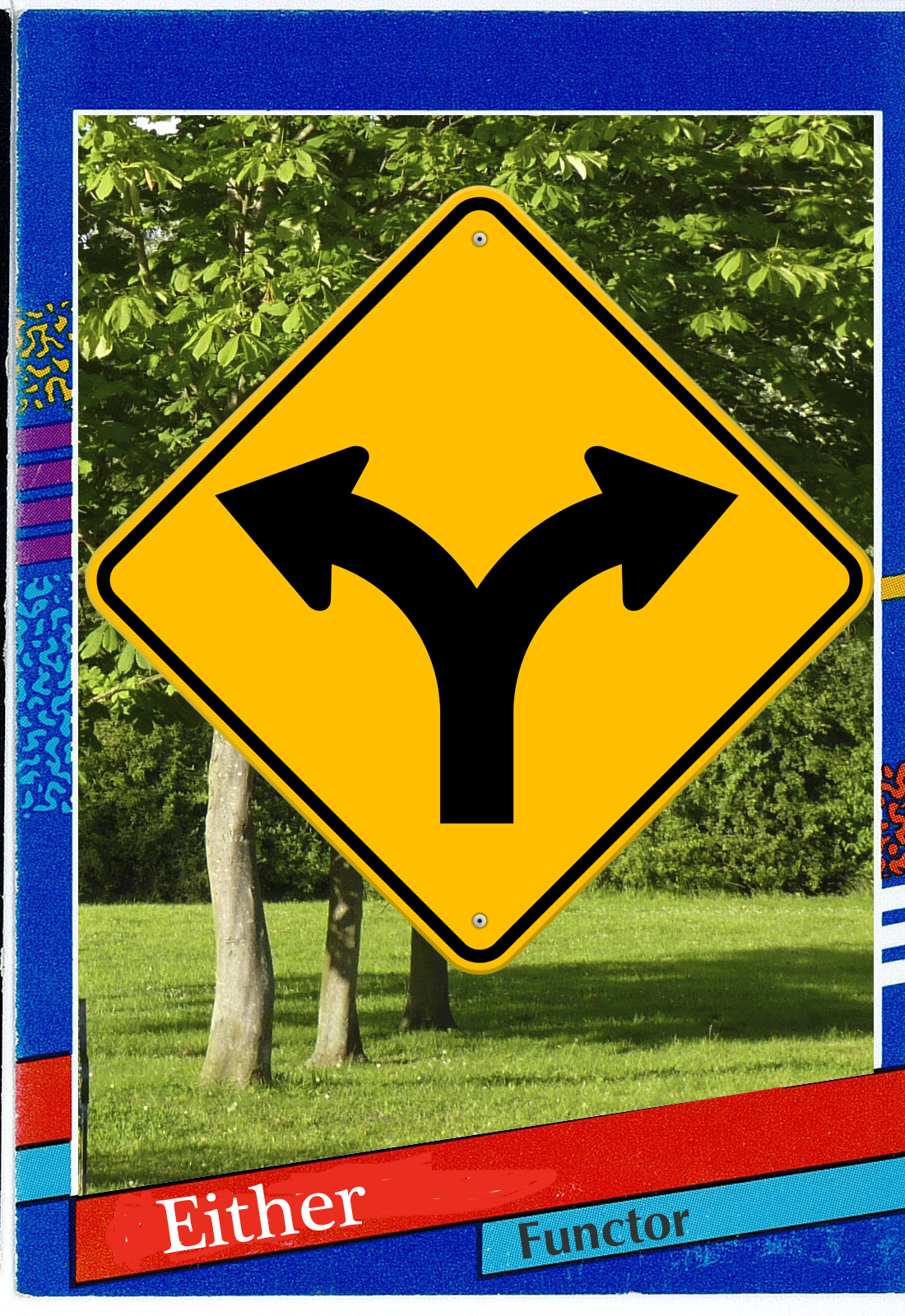 Typically used for pure error handling

Like Maybe, but with an error message embedded

Has two subclasses: Left/Right

Maps the function over a Right, ignores the Left
[Speaker Notes: Bored? bitly for cata]
Either
map(function(x) { return x + 1; }, Right(2))//=> Right(3)map(function(x) { return x + 1; }, Left(‘some message))//=> Left(‘some message’)
[Speaker Notes: Bored? bitly for cata]
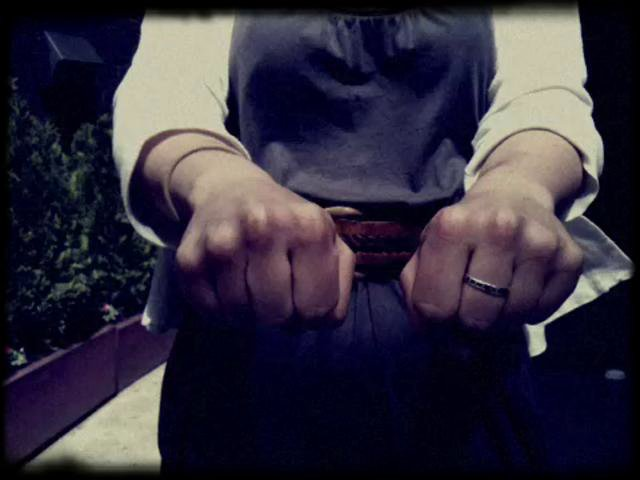 [Speaker Notes: Bored? bitly for cata]
Either
var determineAge = function(user){  return user.age ? Right(user.age) : Left("couldn’t get age");}var yearOlder = compose(map(add(1)), determineAge)yearOlder({age: 22})//=> Right(23)yearOlder({age: null})//=> Left("couldn’t get age")
[Speaker Notes: Bored? bitly for cata]
IO
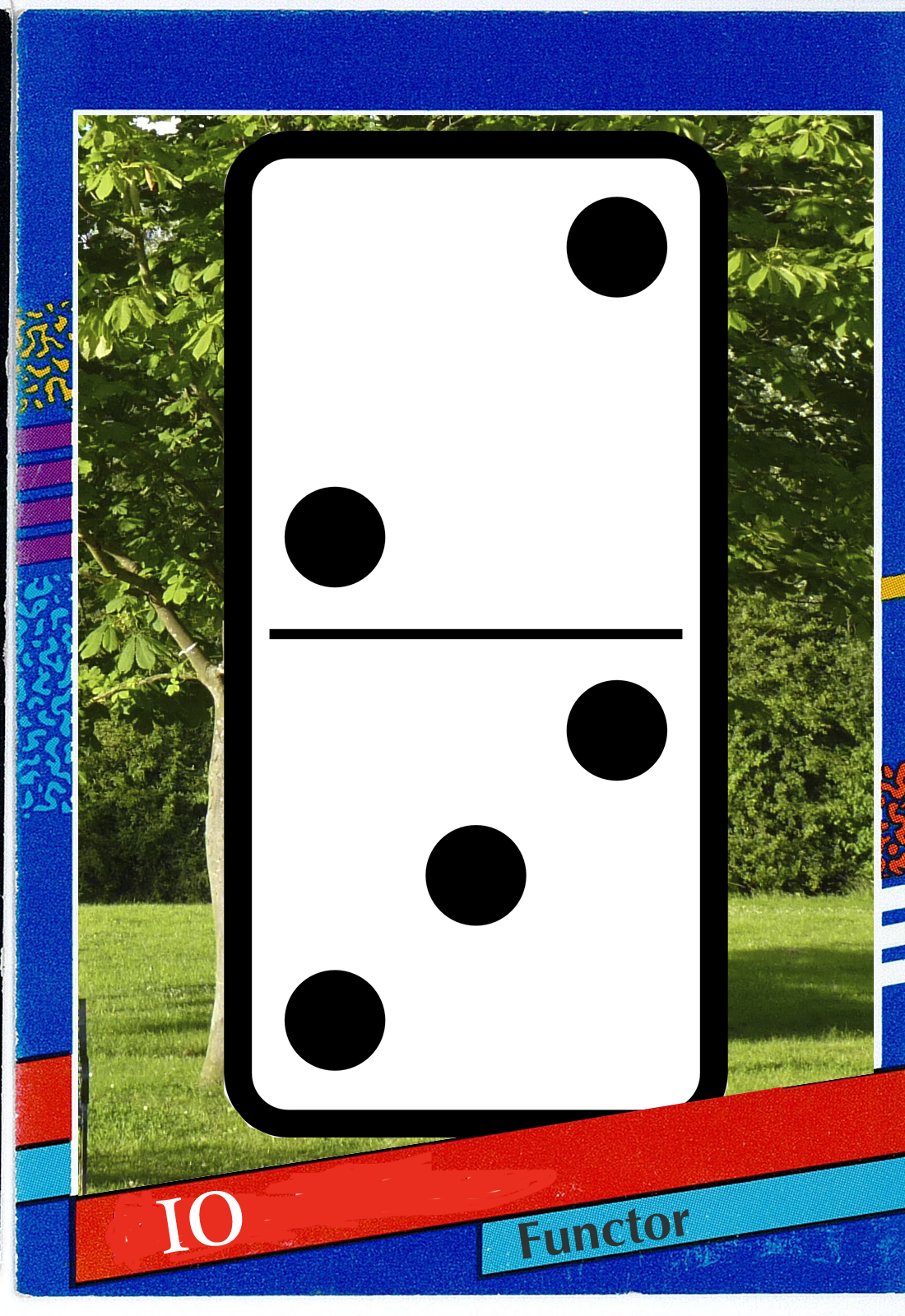 A lazy computation “builder”

Typically used to contain side effects

You must runIO to perform the operation

Map appends the function to a list of things to run with the effectful value.
[Speaker Notes: Bored? bitly for cata]
IO
var email_io = IO(function(){ return $("#email").val() }var msg_io = map(concat("welcome "), email_io)
runIO(msg_io)
//=> ”welcome steve@foodie.net”
[Speaker Notes: Bored? bitly for cata]
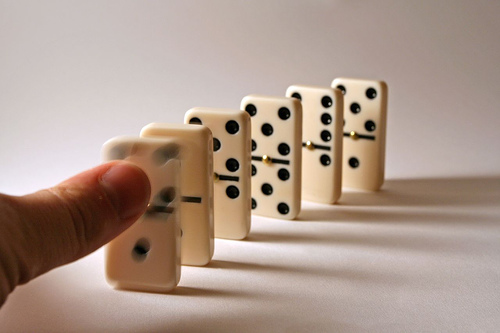 runIO()
[Speaker Notes: Bored? bitly for cata]
IO
var getBgColor = compose(get("background-color"), JSON.parse)var bgPref = compose(map(getBgColor), Store.get("preferences"))var app = bgPref()
//=> IO()

runIO(app)
//=> #efefef
[Speaker Notes: Bored? bitly for cata]
IO
var email_io = IO(function(){ return $("#email").val() }

var getValue = function(sel){ return $(sel).val() }.toIO()
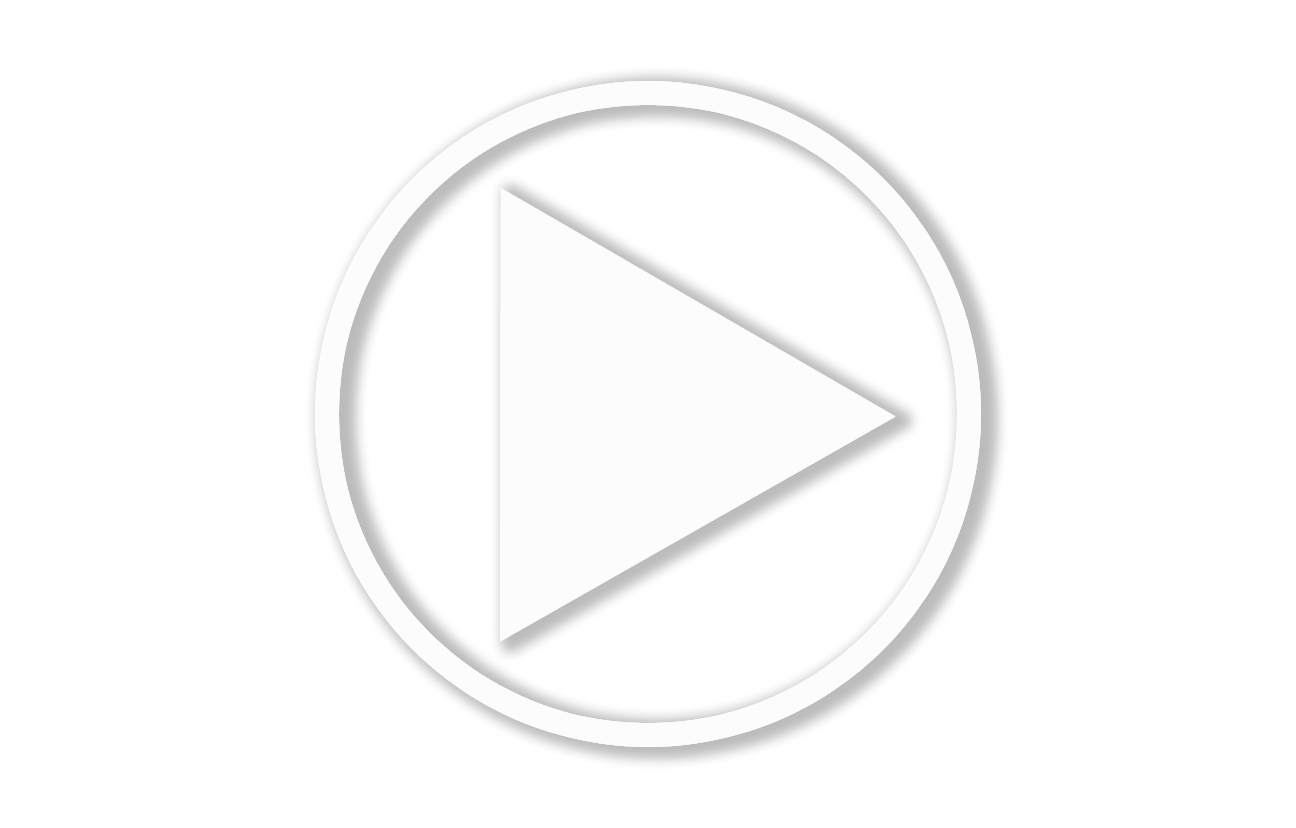 http://jsbin.com/zegat

answers: http://jsbin.com/namewuqa
[Speaker Notes: Bored? bitly for cata]
EventStream
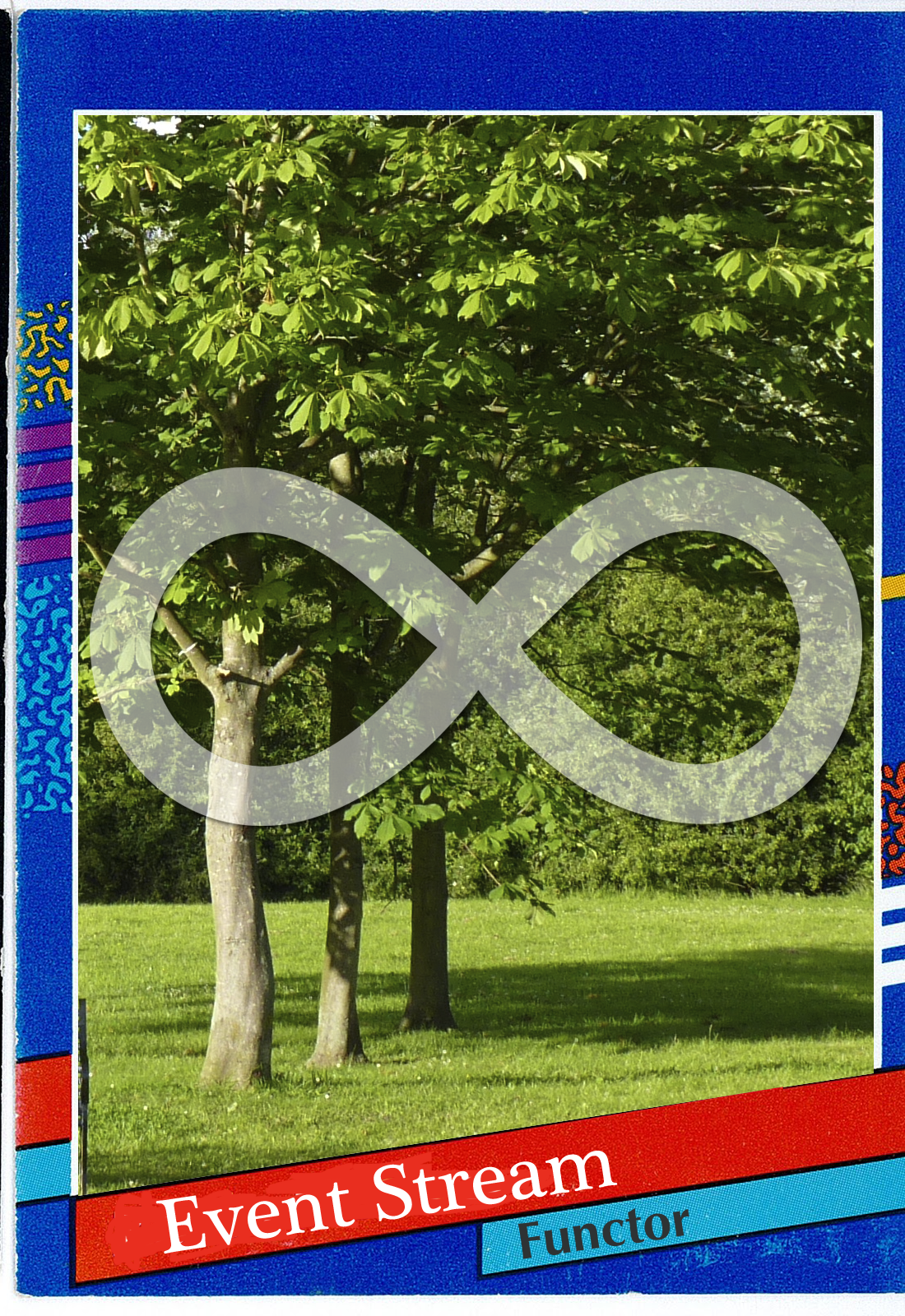 An infinite list of results

Dual of array

Its map is sometimes lazy

Calls the mapped function each time an event happens
[Speaker Notes: Bored? bitly for cata]
EventStream
var id_s = map(function(e) { return '#'+e.id }, Bacon.fromEventTarget(document, "click"))//=> EventStream(String)id_s.onValue(function(id) { alert('you clicked ' +id) })
[Speaker Notes: Bored? bitly for cata]
EventStream
var id_s = map(function(e) { return  '#'+e.id }, Bacon.fromEventTarget(document, "click"))
var element_s = map(document.querySelector, id_s)//=> EventStream(Element)element_s.onValue(function(el) { alert('The inner html is ' +el.innerHTML) })
[Speaker Notes: Bored? bitly for cata]
EventStream
var hover_s = Bacon.fromEventTarget(document, "hover")var element_s = map(compose(document.querySelector, get('id')), hover_s)var postid_s = map(function(el) { return el.data('post-id') }, element_s)var future_post_s = map(Api.getProductById, postid_s)//=> EventStream(Future(Post))
[Speaker Notes: Bored? bitly for cata]
EventStream
var hover_s = Bacon.fromEventTarget(document, "hover")var element_s = map(compose(document.querySelector, get('id')), hover_s)var postid_s = map(function(el) { return el.data('post-id') }, element_s)var future_post_s = map(Api.getProductById, postid_s)//=> EventStream(Future(Post))

future_post_s.onValue(alert)
[Speaker Notes: Bored? bitly for cata]
Future
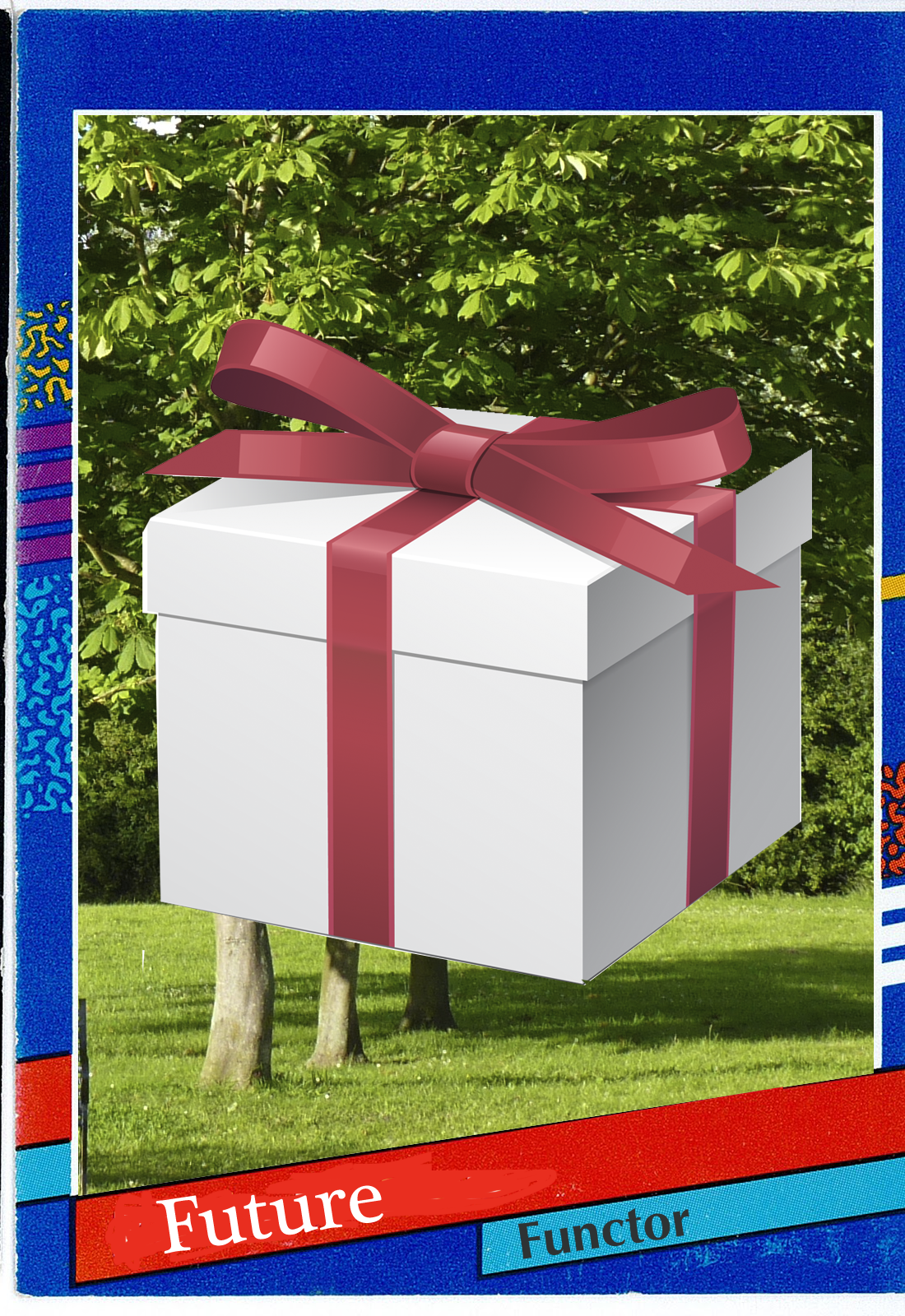 Has an eventual value

Similar to a promise, but it’s “lazy”

You must fork it to kick it off

It takes a function as it’s value

Calls the function with it’s result once it’s there
[Speaker Notes: Bored? bitly for cata]
Future
var makeHtml = function(post){ return "<div>"+post.title+"</div>"};var page_f = map(makeHtml, http.get('/posts/2'))page_f.fork(function(err) { throw(err) },    		    function(page){ $('#container').html(page) })
[Speaker Notes: Bored? bitly for cata]
Future
var makeHtml = function(title){ return "<div>"+title+"</div>"}var createPage = compose(makeHtml, get('title'))var page_f = compose(map(createPage), http.get('/posts/2'))
page_f.fork(function(err) { throw(err) },    		    function(page){ $('#container').html(page) })
[Speaker Notes: Bored? bitly for cata]
Future
var lineCount = compose(length, split(/\n/))var fileLineCount = compose(map(lineCount), readFile)fileLineCount("mydoc.txt").fork(log, log)//=> 34
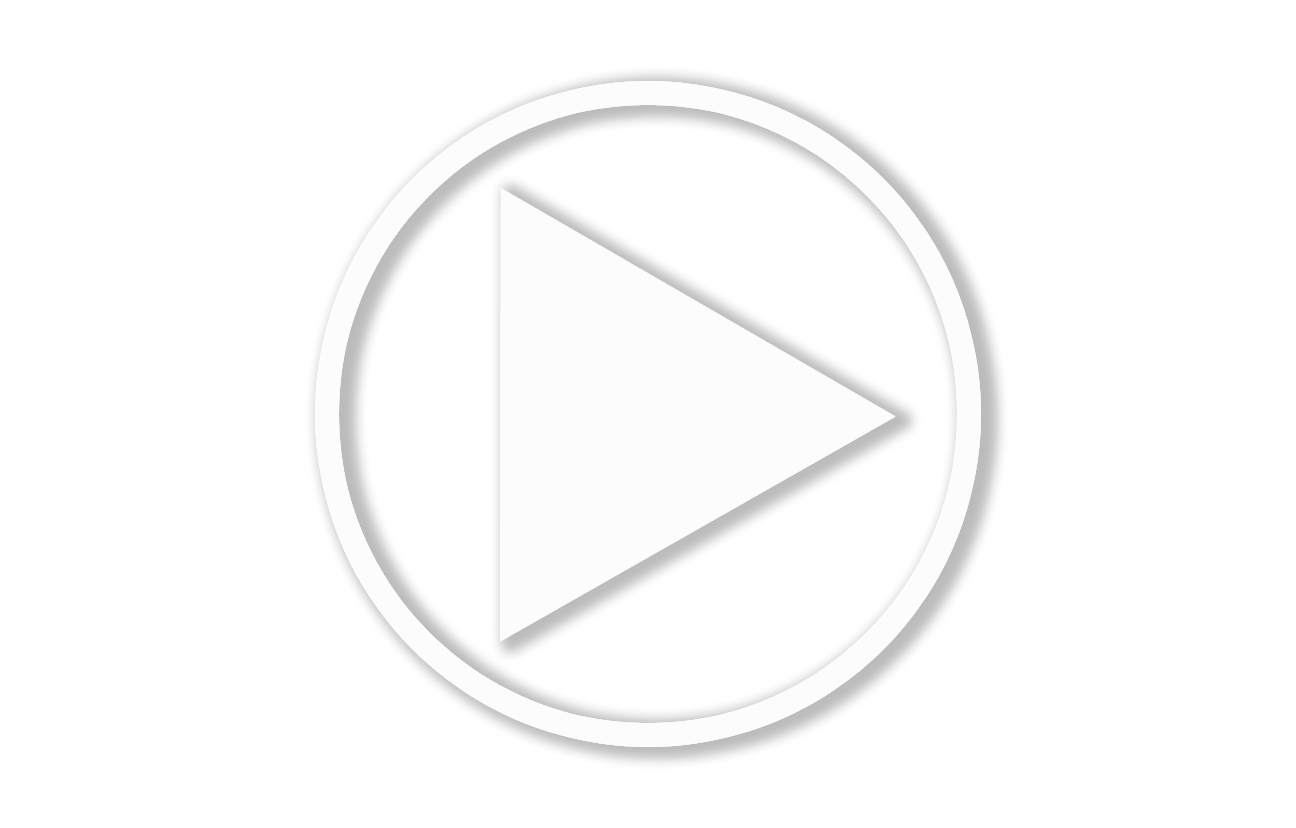 http://jsbin.com/yikoqi

answers: http://jsbin.com/suxemugi
[Speaker Notes: Bored? bitly for cata]
recognize map
Custom names
We see it is map
[x].map(f) // [f(x)]Maybe(x).attempt(f) // Maybe(f(x))Promise(x).then(f) // Promise(f(x))EventStream(x).subscribe(f) // EventStream(f(x))
map(f, [x]) // [f(x)]map(f, Maybe(x)) // Maybe(f(x))map(f, Promise(x)) // Promise(f(x))map(f, EventStream(x)) // EventStream(f(x))
[Speaker Notes: Bored? bitly for cata]
Laws & Properties are useful!
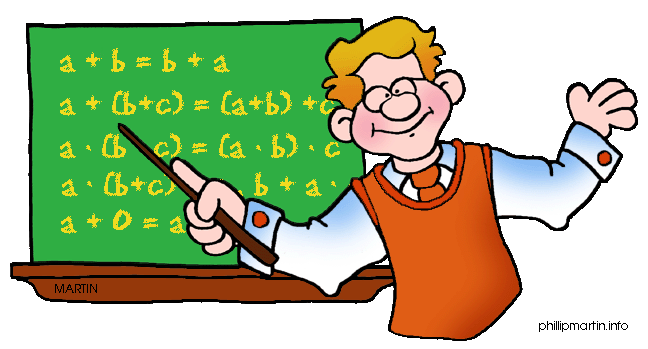 Functor Laws
// identitymap(id) == id
// compositioncompose(map(f), map(g)) == map(compose(f, g))
Functors
reverse :: String -> String
toArray :: a -> Array a

var toArray = function (x) { return [x] }compose(toArray, reverse)("bingo")
//=> [ognib]

compose(map(reverse), toArray)("bingo")
//=> [ognib]
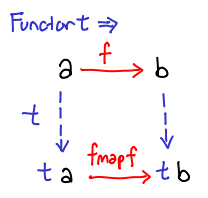 Functors
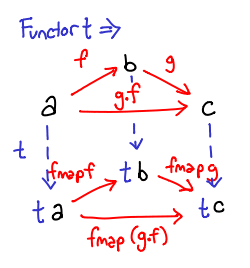 compose(toArray, compose(toUpper, reverse))("bingo")
//=> [ OGNIB]

compose(map(toUpper), map(reverse), toArray)("bingo")
//=> [OGNIB]

compose(map(compose(toUpper, reverse)), toArray)("bingo")
//=> [OGNIB]
Natural Transformations
nt :: F a -> T a

“Takes one functor to another without knowing anything about the values”
Natural Transformations
maybeToArray :: Maybe a -> Array a


maybeToArray(Maybe(2))//=> [2]maybeToArray(Maybe(null))//=> []
Natural Transformations
compose(nt, map(f)) == compose(map(f), nt)

compose(maybeToArray, map(add(1)))(Maybe(5))// [6]compose(map(add(1)), maybeToArray)(Maybe(5))// [6]
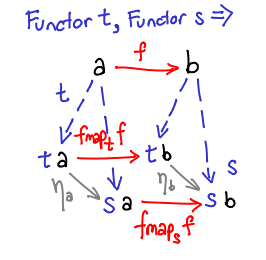 Card Game
[Speaker Notes: Bored? bitly for cata]
Card Game #1
"Make an api call with an id and possibly retrieve a post"
[Speaker Notes: Bored? bitly for cata]
Card Game #1
"Make an api call with an id and possibly retrieve a post"
Future(Maybe(Post))
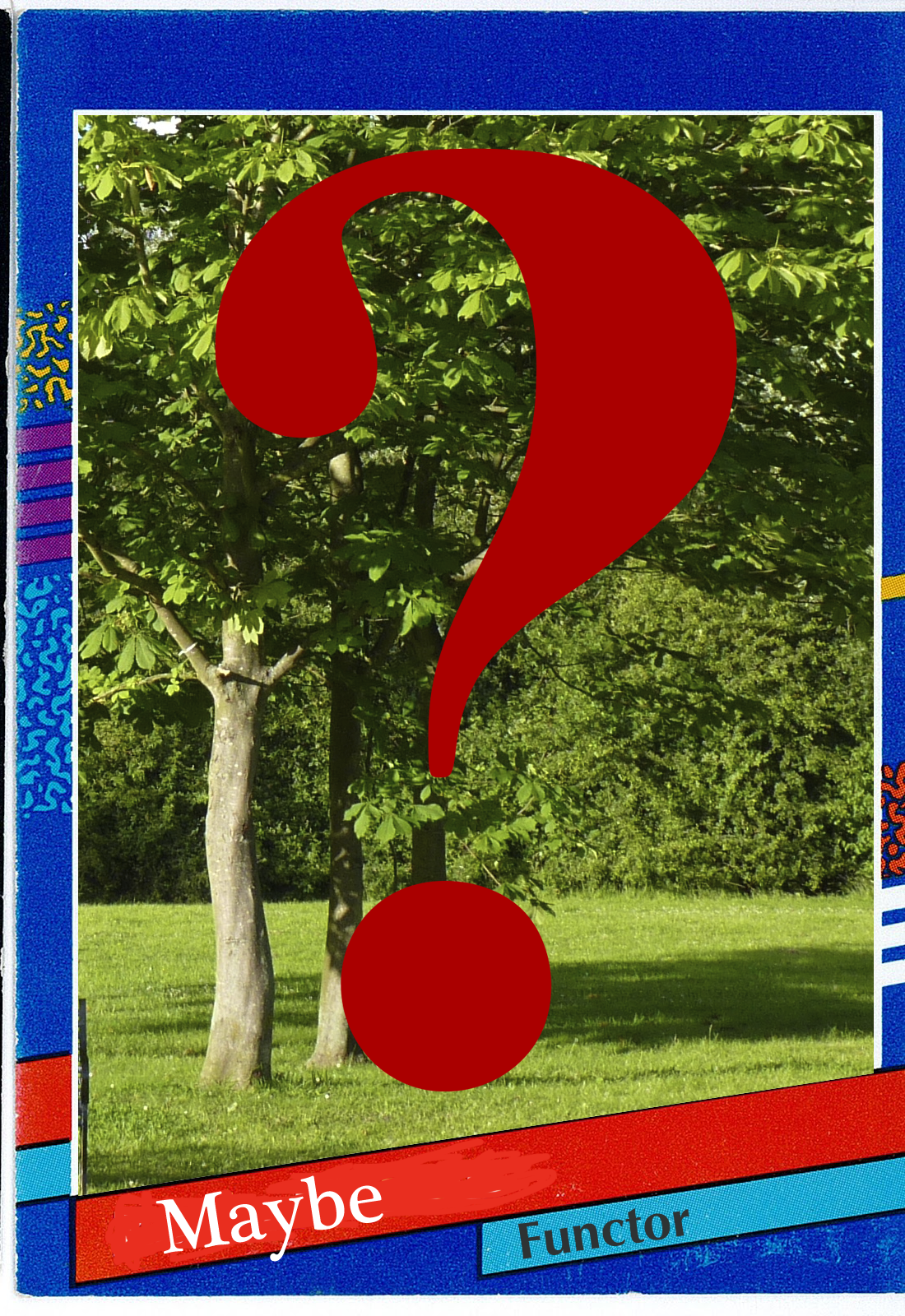 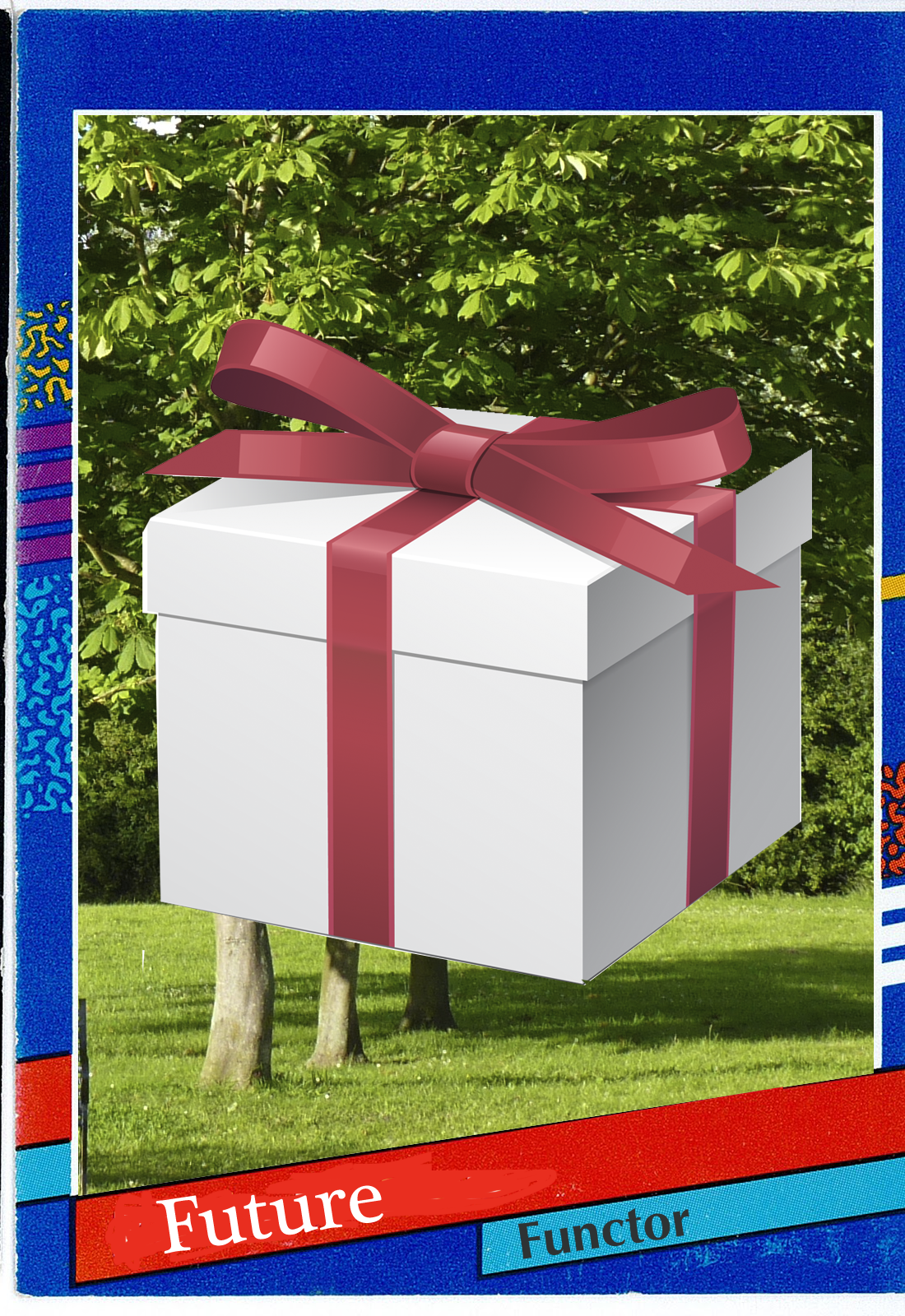 [Speaker Notes: Bored? bitly for cata]
Card Game #2
"Click a navigation link and insert the corresponding html on the page"
[Speaker Notes: Bored? bitly for cata]
Card Game #2
"Click a navigation link and insert the corresponding html on the page"
EventStream(IO(Dom))
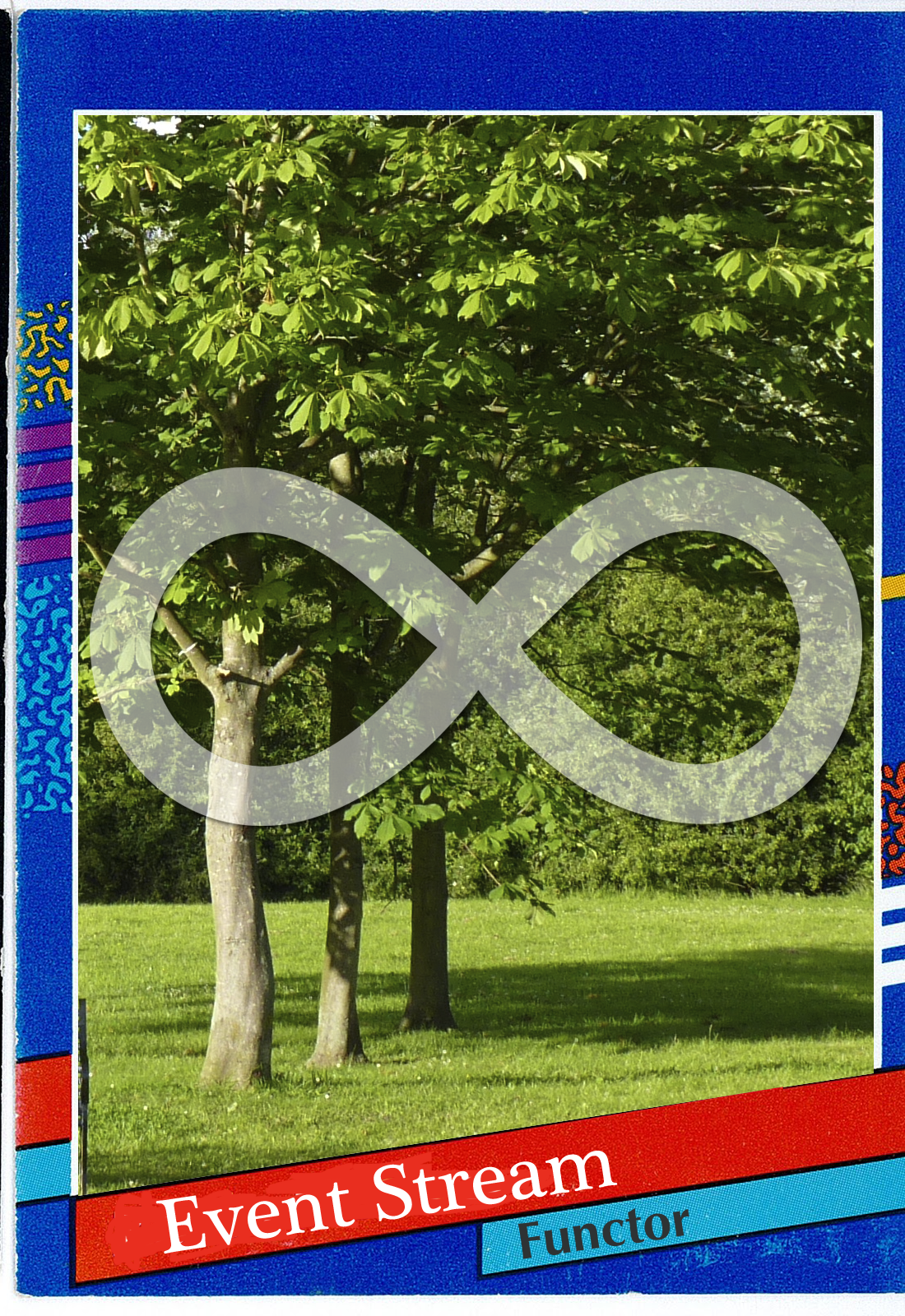 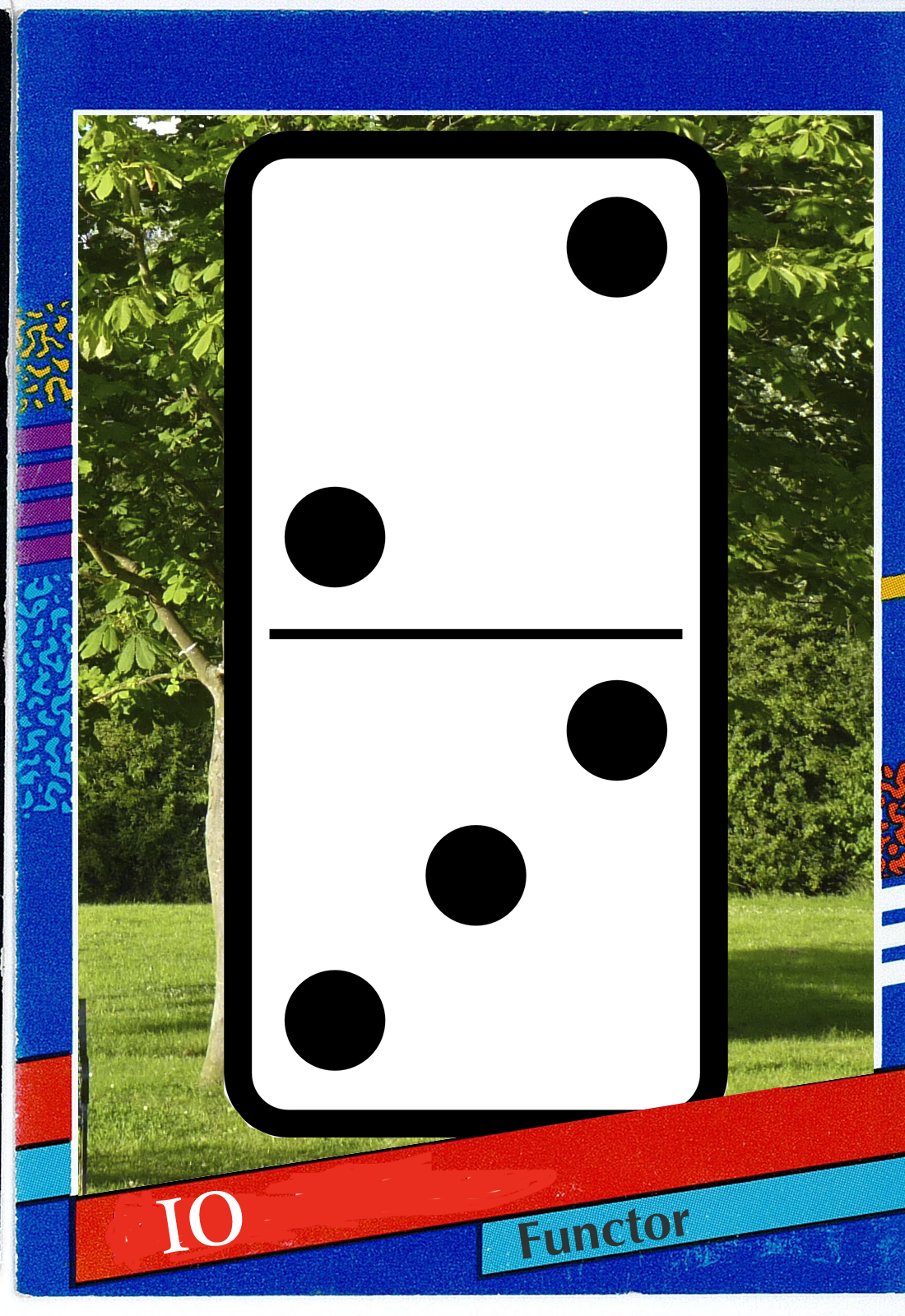 [Speaker Notes: Bored? bitly for cata]
Card Game #3
"Submit a signup form & return errors or make an API call that will create a user”
[Speaker Notes: Bored? bitly for cata]
Card Game #3
"Submit a signup form & return errors or make an API call that will create a user”
EventStream(Either(Future(User)))
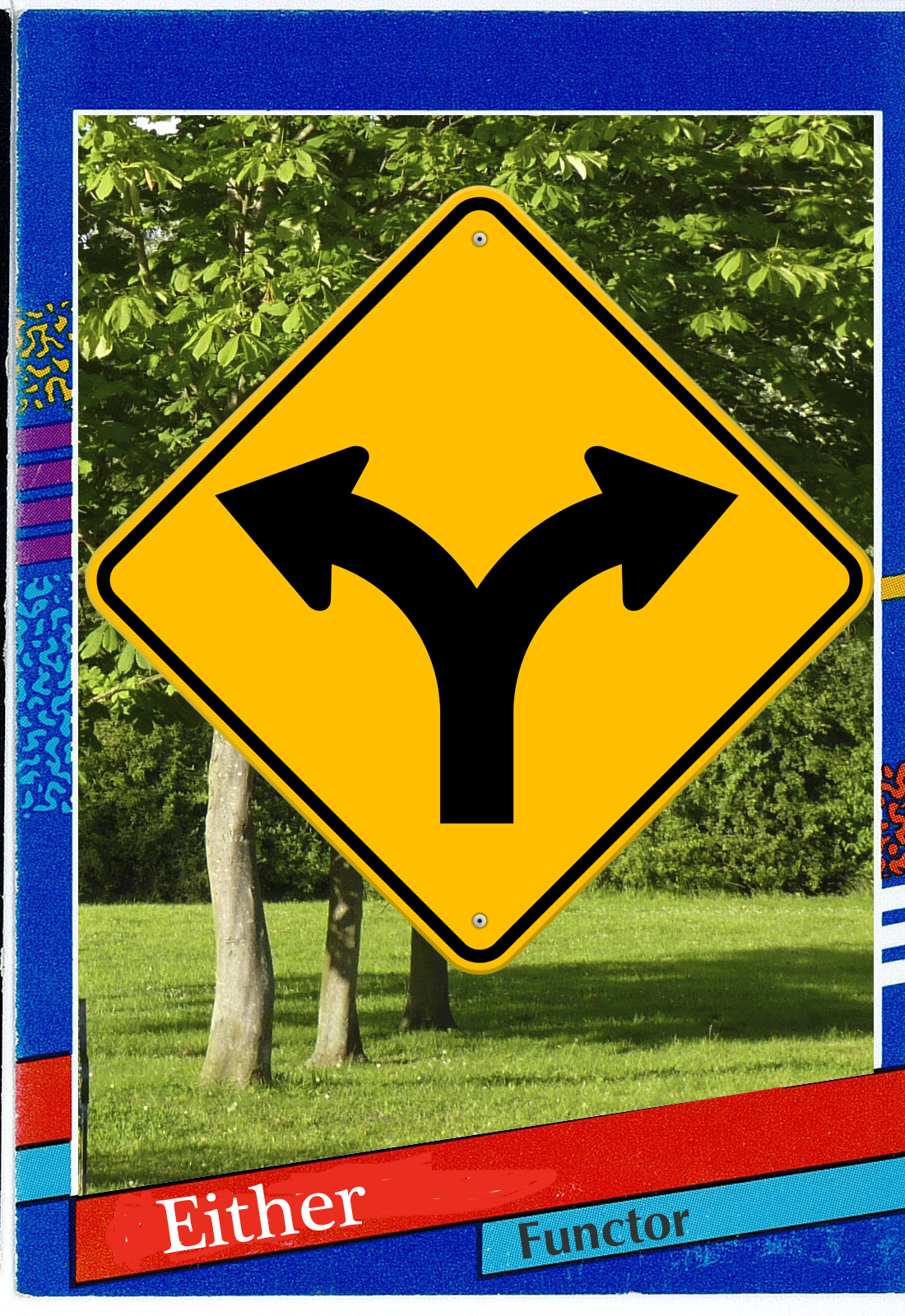 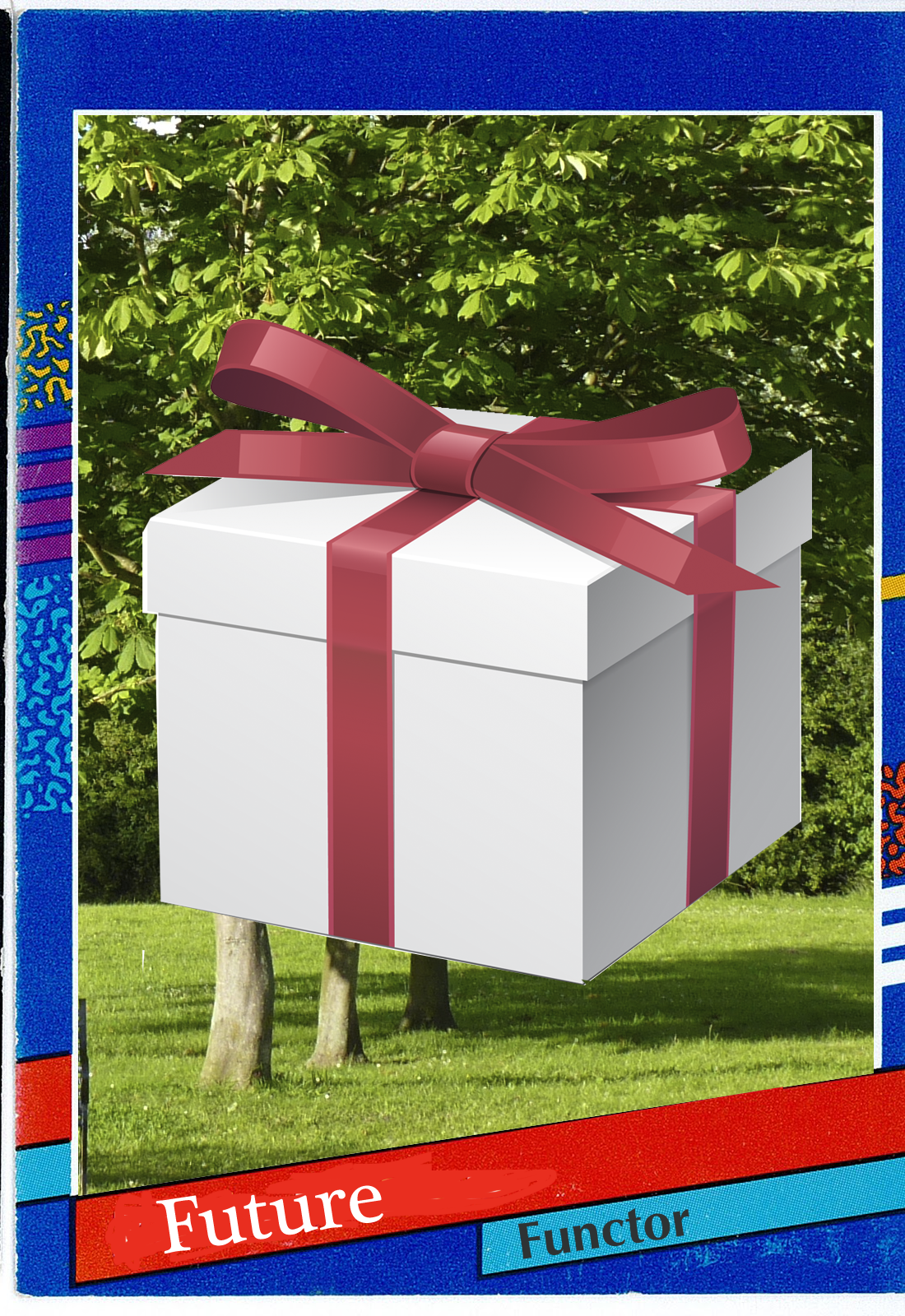 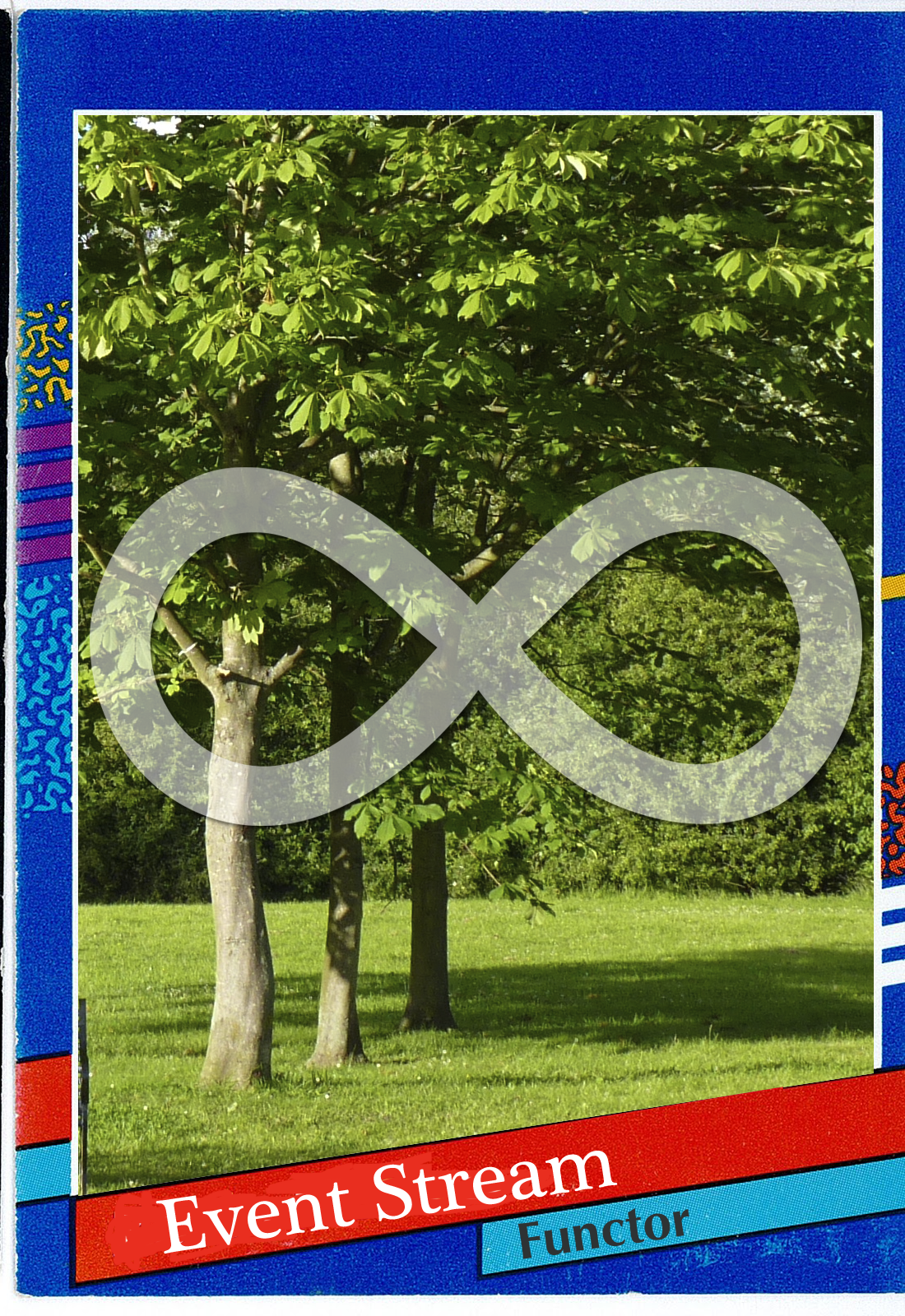 [Speaker Notes: Bored? bitly for cata]
Pointed Functors
of :: a -> F a

aka: pure, return, unit, point
Pointed Functors
Future.of(match(/dubstep/))// Future(match(/dubstep/))EventStream.of(replace(/dubstep/, 'shoegaze'))// EventStream(match(/dubstep/,  'shoegaze'))
Container.of(split)// Container(split)Maybe.of(reverse)// Maybe(reverse)
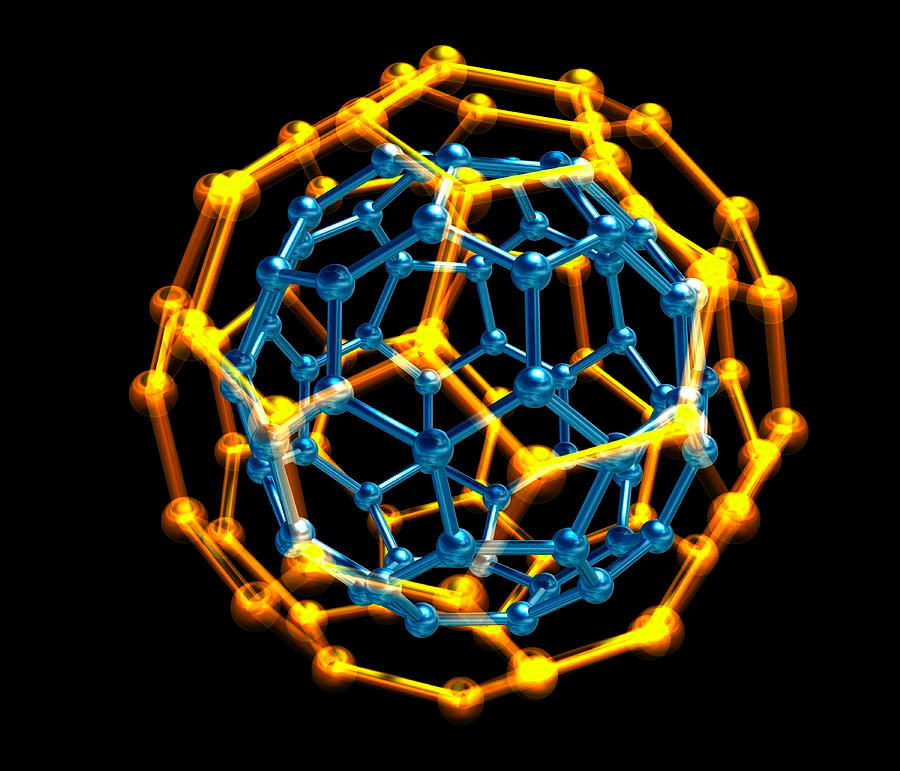 Monads
“Nest computations”

functions: mjoin, chain
Monads
mjoin :: M M a -> M a
chain :: (a -> M b) -> M a -> M b

Pointed Functor + mjoin|chain = Monad

aka: pure, return, unit, point
Monads
mjoin(Container(Container(2)))
Monads
var getTrackingId = compose(Maybe, get("tracking_id"))var findOrder = compose(Maybe, Api.findOrder)var getOrderTracking = compose(map(getTrackingId),  findOrder)var renderPage = compose(map(map(renderTemplate)), getOrderTracking)
renderPage(379)//=> Maybe(Maybe(Html))
Monads
var getTrackingId = compose(Maybe, get("tracking_id"))var findOrder = compose(Maybe, Api.findOrder)var getOrderTracking = compose(mjoin, map(getTrackingId),  findOrder)var renderPage = compose(map(renderTemplate), getOrderTracking)
renderPage(379)//=> Maybe(Html)
Monads
var setSearchInput = function(x){ return ("#input").val(x); }.toIO()var getSearchTerm = function(){ return getParam("term", location.search) }.toIO()var initSearchForm = compose(map(setSearchInput),  getSearchTerm)initSearchForm()//=> IO(IO(Dom))

map(runIO, initSearchForm())
Monads
var setSearchInput = function(x){ return ("#input").val(x); }.toIO()var getSearchTerm = function(){ return getParam("term", location.search) }.toIO()var initSearchForm = compose(mjoin, map(setSearchInput),  getSearchTerm)initSearchForm()//=> IO(Dom)

runIO(initSearchForm())
Monads
var sendToServer = httpGet('/upload')var uploadFromFile = compose(mjoin, map(sendToServer),  readFile)uploadFromFile("/tmp/my_file.txt").fork(logErr, alertSuccess)
Monads
var sendToServer = httpGet('/upload')var uploadFromFile = compose(mjoin, map(sendToServer), mjoin, map(readFile), askUser)uploadFromFile('what file?').fork(logErr, alertSuccess)
Monads
var chain = function(f) {
  return compose(mjoin, map(f))
}

a.k.a: flatMap, bind
Monads
var sendToServer = httpGet('/upload')var uploadFromFile = compose(chain(sendToServer), chain(readFile), askUser)uploadFromFile('what file?').fork(logErr, alertSuccess)
Monads
var sendToServer = httpGet('/upload')
var uploadFromFile = function(what) {  return askUser(what).chain(readFile).chain(sendToServer);}
uploadFromFile('what file?').fork(logErr, alertSuccess)
Monads
var chain = function(f) {
  return compose(mjoin, map(f))
}

var mjoin = chain(id)
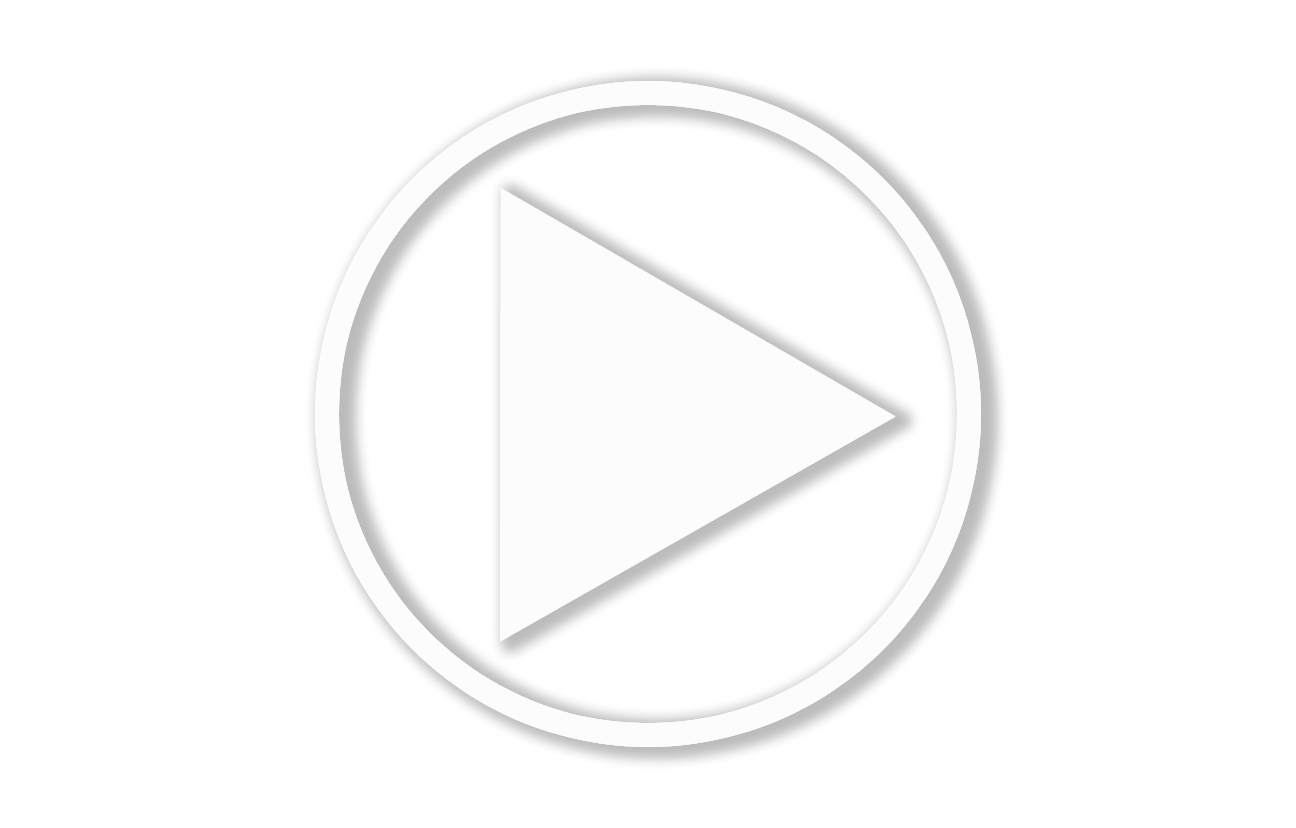 http://jsbin.com/woweg

answers: http://jsbin.com/teholoko
Monads
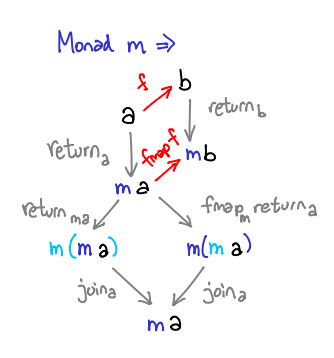 Monad Laws
compose(mjoin, fmap(g), mjoin, fmap(f))

mcompose(g, f)
Monad Laws
// left identitymcompose(M, f)  == f// right identitymcompose(f, M)  == f// associativitymcompose(mcompose(f, g), h)  == mcompose(f, mcompose(g, h))
Applicative Functor
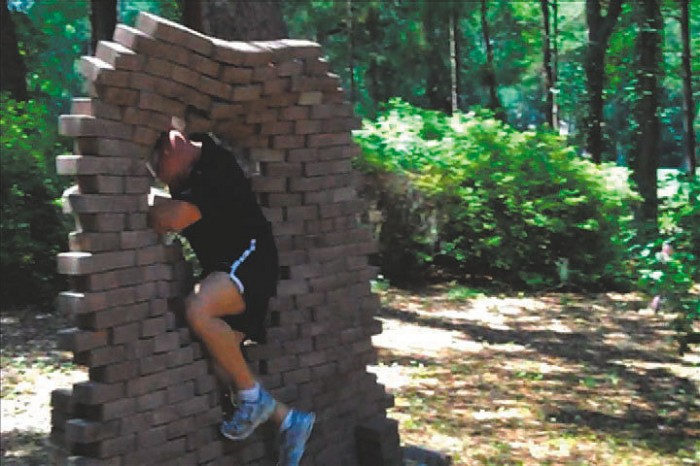 “Run full computations in a context”

functions:  ap, liftA2, liftA..n
Applicatives
map(add(1), Container(2))//=> Container(3)
map(add, Container(2))//=> Container(add(2))
Applicatives
ap :: A (a -> b) -> A a -> A b

Pointed Functor + ap = Applicative

aka: <*>
Applicatives
Container.of(f).ap(Container(x))//=> Container(f(x))

Container.of(f).ap(Container(x)).ap(Container(y))//=> Container(f(x, y))
Applicatives
Container.of(add).ap(Container(1)).ap(Container(3))//=> Container(4)
Applicatives
Maybe.of(add).ap(Maybe(1)).ap(Maybe(3))//=> Maybe(4)Maybe.of(add).ap(Maybe(1)).ap(Maybe(null))//=> Maybe(null)
Applicatives
var showLoaded = _.curry(function(tweetbtn, fbbtn){ alert('Done!') })
EventStream.of(showLoaded).ap(tweet_btn.on('load’)).ap(fb_btn.on('load’))
Applicatives
var loadPage = _.curry(function(products, reviews){ render(products.zip(reviews) })
Future.of(loadPage).ap(Api.get('/products')).ap(Api.get('/reviews'))
Applicatives
var getVal = compose(Maybe, pluck('value'), document.querySelector)
var save = _.curry(function(email, pass){ return User(email, pass) })
Maybe.of(save).ap(getVal('#email')).ap(getVal('#password'))//=> Maybe(user)
Applicatives
var getVal = compose(Maybe, pluck('value'), document.querySelector)
var save = _.curry(function(email, pass){ return User(email, pass) })
liftA2(save, getVal('#email'), getVal('#password'))//=> Maybe(user)
Applicatives
var getVal = compose(Maybe, pluck('value'), document.querySelector)
var save = _.curry(function(nm, em, pass){ return User(nm, em, pass) })
liftA3(save,  getVal('#name'),  getVal('#email'), getVal('#password'))//=> Maybe(user)
Applicatives
var loadPage = _.curry(function(ships, orders, receipts){
  return render(ships, orders, receipts)
})
liftA3(loadPage, http.get('/shipments), http.get('/orders), http.get('/receipts))
//=> Future(Dom)
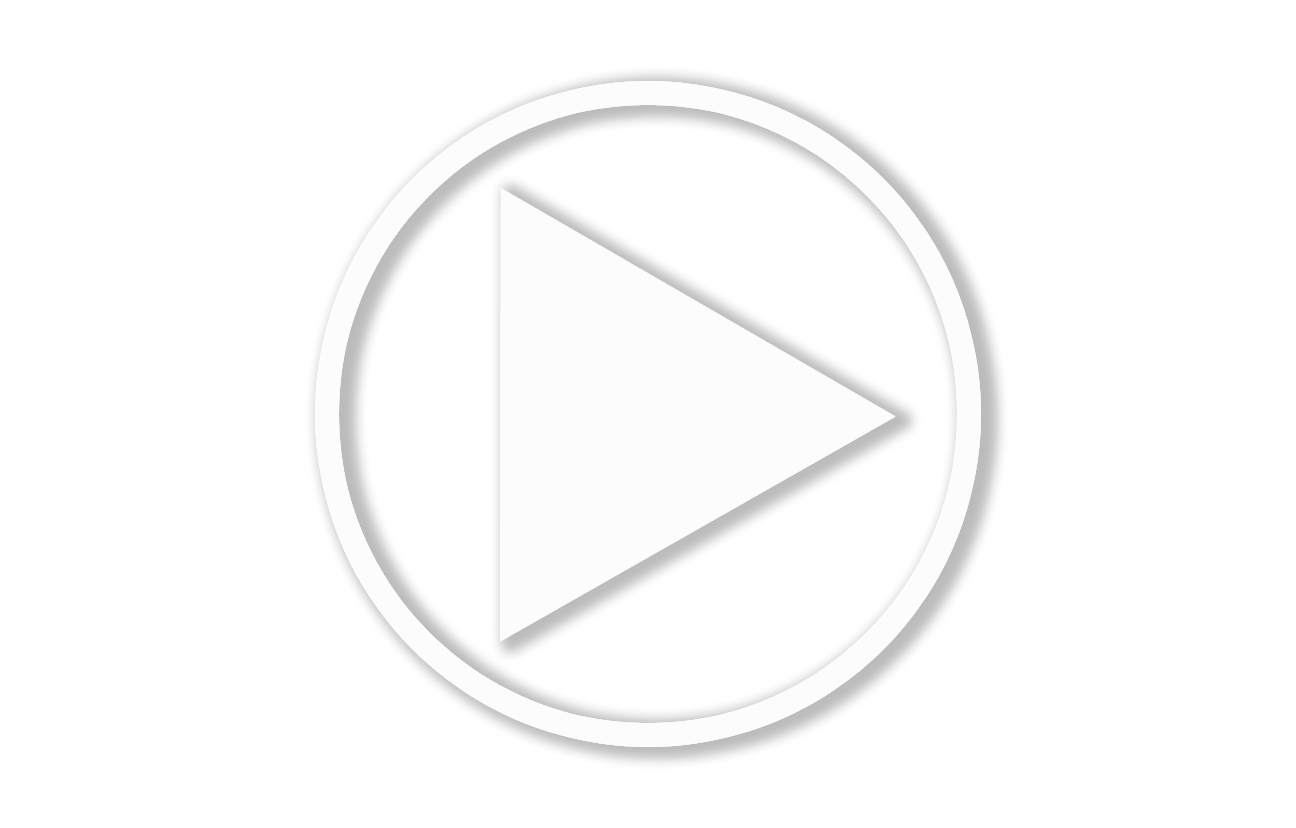 http://jsbin.com/zowev

answers: http://jsbin.com/gopemefe
Applicative Laws
// identityA(id).ap(m) == m// composition
A(compose).ap(f).ap(g).ap(w) == f.ap(g.ap(w)))// homomorphismA(f).ap(A(x)) == A(f(x))// interchangeu.ap(A(y)) == A(function(f) { return f(y) }).ap(u)
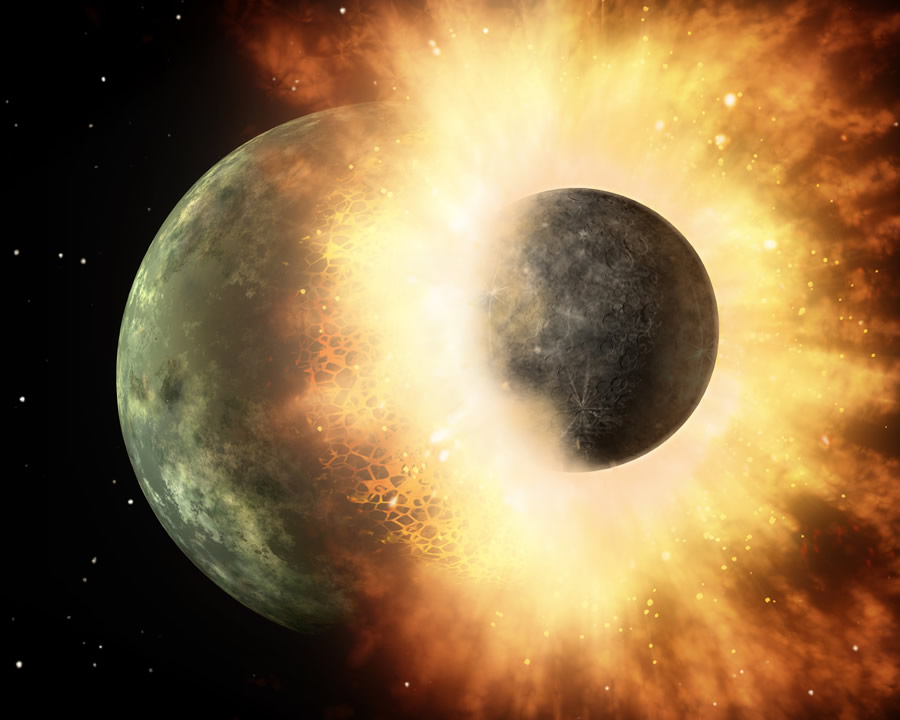 Monoids
“Combination/Accumulation”

functions: mempty, mappend, mconcat
Monoids
reduce(function(acc, x) {  return acc + x;}, 0, [1,2,3])
Monoids
reduce(function(acc, x) {  return acc * x;}, 1, [1,2,3])
Monoids
reduce(function(acc, x) {  return acc || x;}, false, [false, false, true])
Monoids
reduce(function(acc, x) {  return acc && x;}, true, [false, false, true])
Monoids
Semigroup:

“Anything that has a concat (combination) method”
Monoids
Monoid:

“Any semigroup that has an empty() method”
Monoids
_Sum = function(v) { this.val = v; }_Sum.prototype.concat = function(s2) {  return Sum(this.val + s2.val)}_Sum.prototype.empty = function() { return Sum(0) }
Monoids
Sum(2).concat(Sum(3))//=> Sum(5)
Monoids
Sum(2).concat(Sum(3)).concat(Sum(5))//=> Sum(10)
Monoids
mconcat([Sum(2), Sum(3), Sum(5)])//=> Sum(10)
Monoids
mconcat([Product(2), Product(3), Product(5)])//=> Product(30)
Monoids
mconcat([Any(false), Any(true), Any(false)])//=> Any(true)
Monoids
mconcat([All(false), Any(true), Any(false)])//=> All(false)
Monoids
mconcat([Max(13), Max(2), Max(9)])//=> Max(13)
Monoids
compose(getResult, mconcat, map(Sum))([1,2,3])//=>6
Monoids
compose(getResult, mconcat, map(Any))([false,false,true])//=>true
Monoids
mconcat([toUpperCase, reverse])(["bonkers"])//=> “BONKERSsreknob”
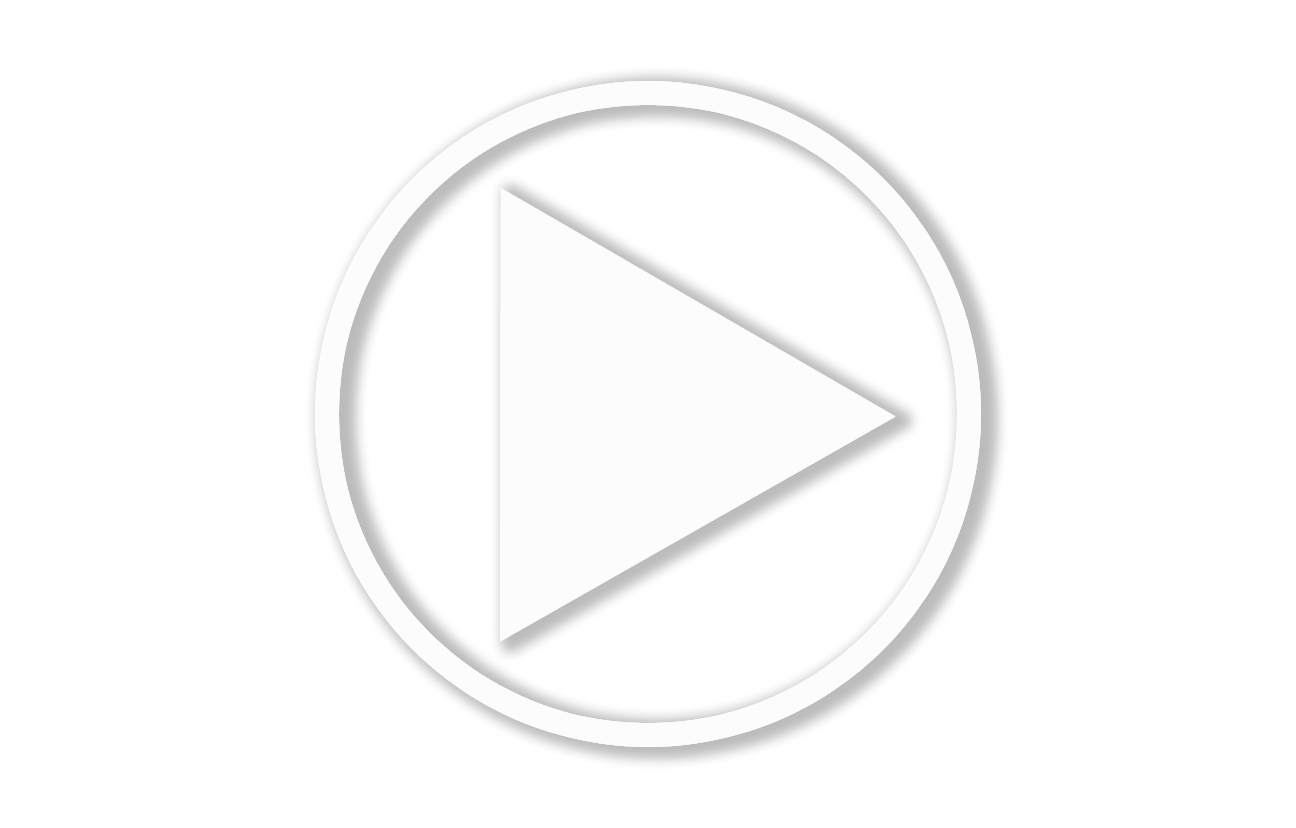 http://jsbin.com/jeqof

answers: http://jsbin.com/mavugozi
Monoids
mconcat([Failure(["message1"]), Success(attrs), Failure(["message2"])])//=> Failure(["message1", "message2"])
Monoids
mconcat([Success(attrs), Success(attrs)])//=> Success(attrs)
Monoids
var checkValidations = mconcat([checkPassword, checkEmail, checkName])checkValidations({name: "Burt"})//=> Failure([“need a password”, “need an email”])
Monoid Laws
// left identityconcat(empty, x) == x// right identityconcat(x, empty) == x// associativityconcat(concat(x, y), z) == concat(x, concat(y, z))
Fantasy Land
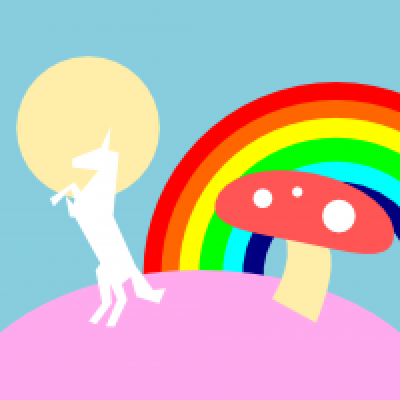 End of Part II
The Journey
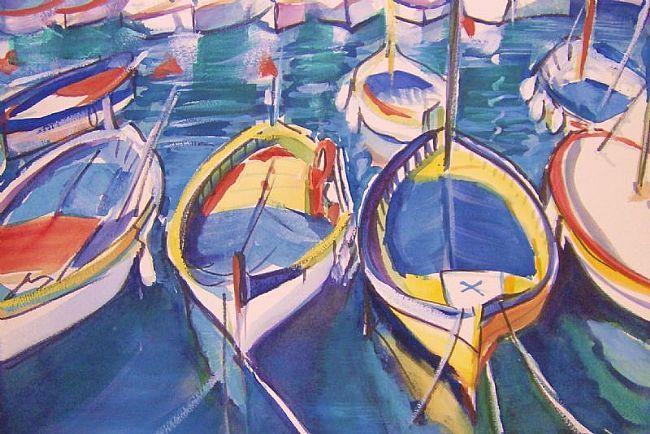 Part III: The Demo
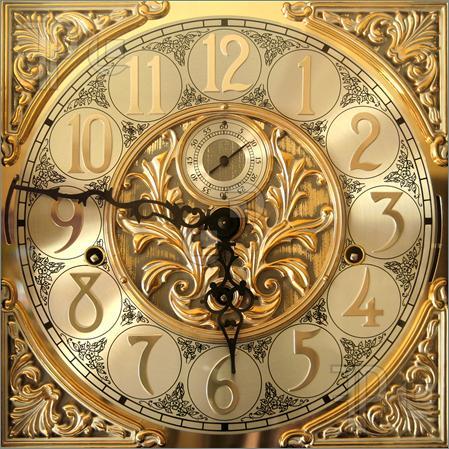 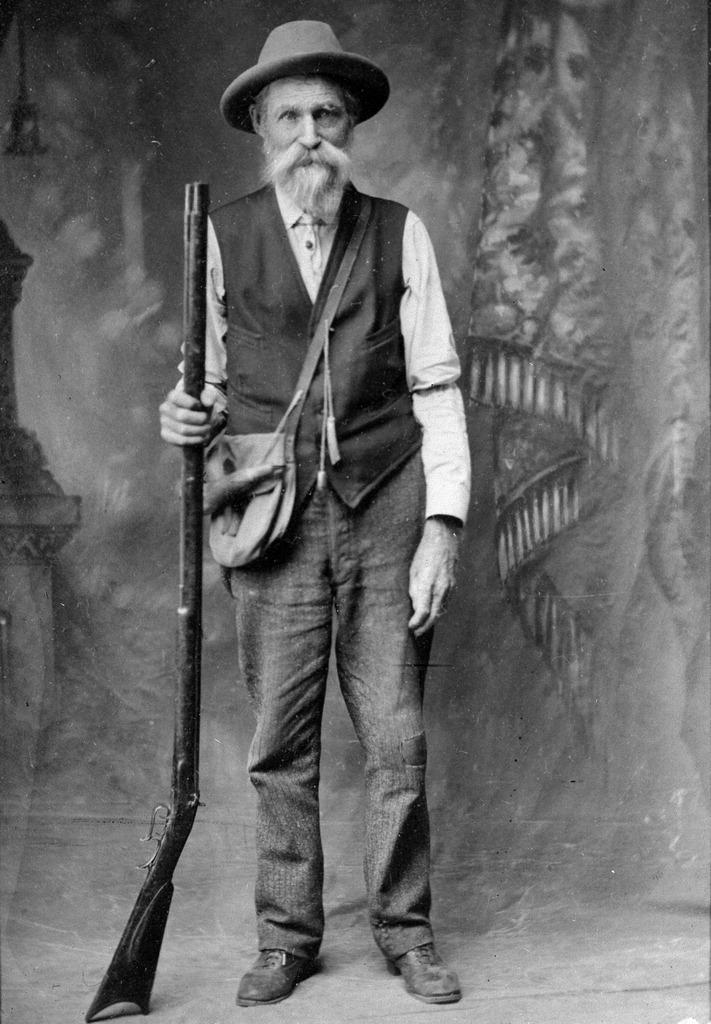 Congratulations!
You’re a pioneer.

These techniques are new to the JavaScript ecosystem.
Libraries are Evolving
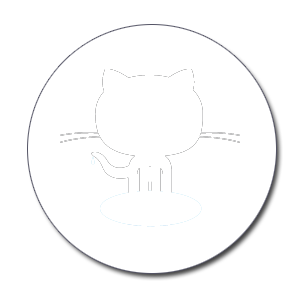 We’ll combine the best ones
• CrossEye / ramda
• baconjs / bacon.js
• fantasyland / fantasy-io
• DrBoolean / pointfree-fantasy
• folktale / data.either